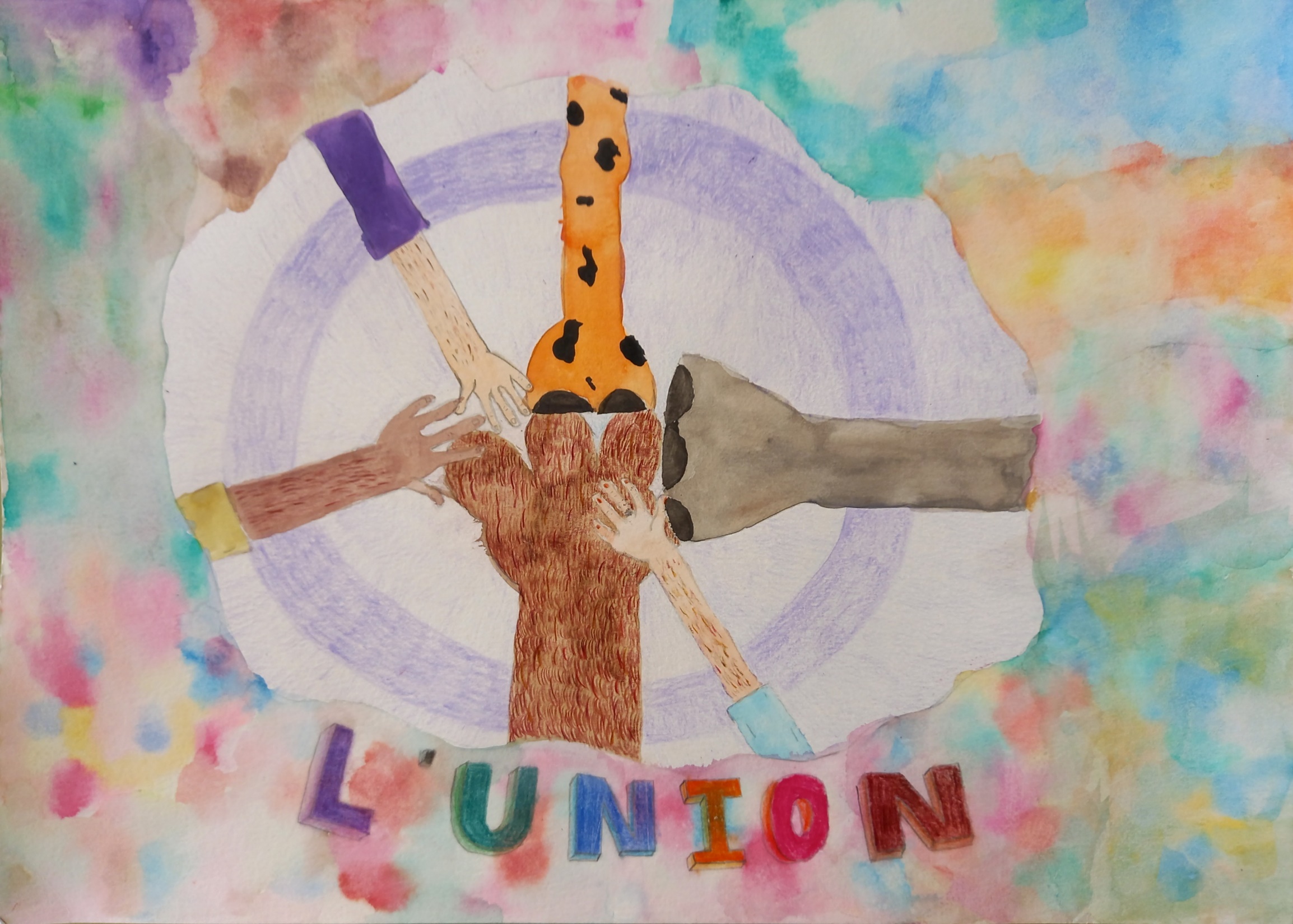 Écrit et illustré par les eleves de 1ºB IES Virgen de Consolación Utrera 2021-2022
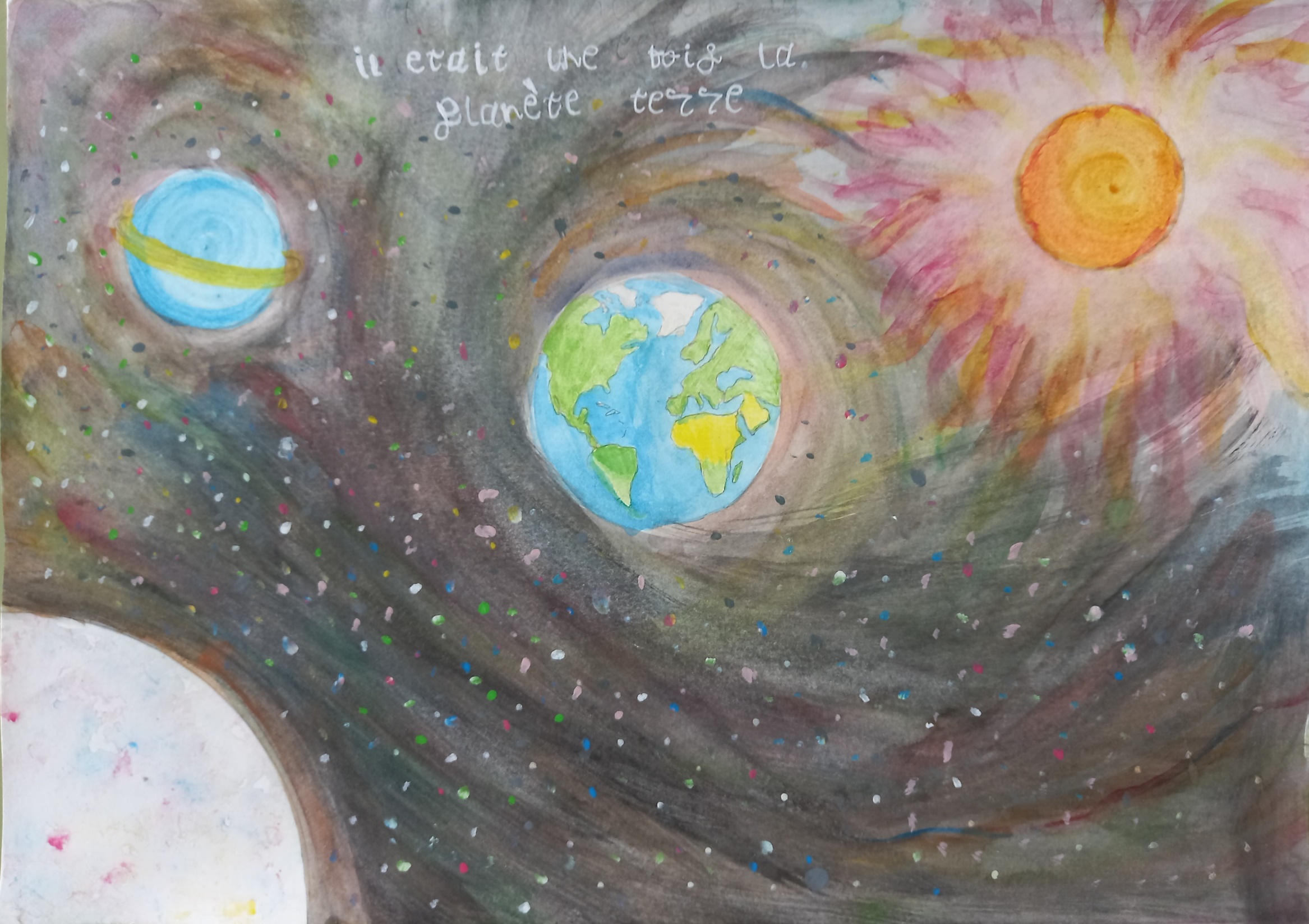 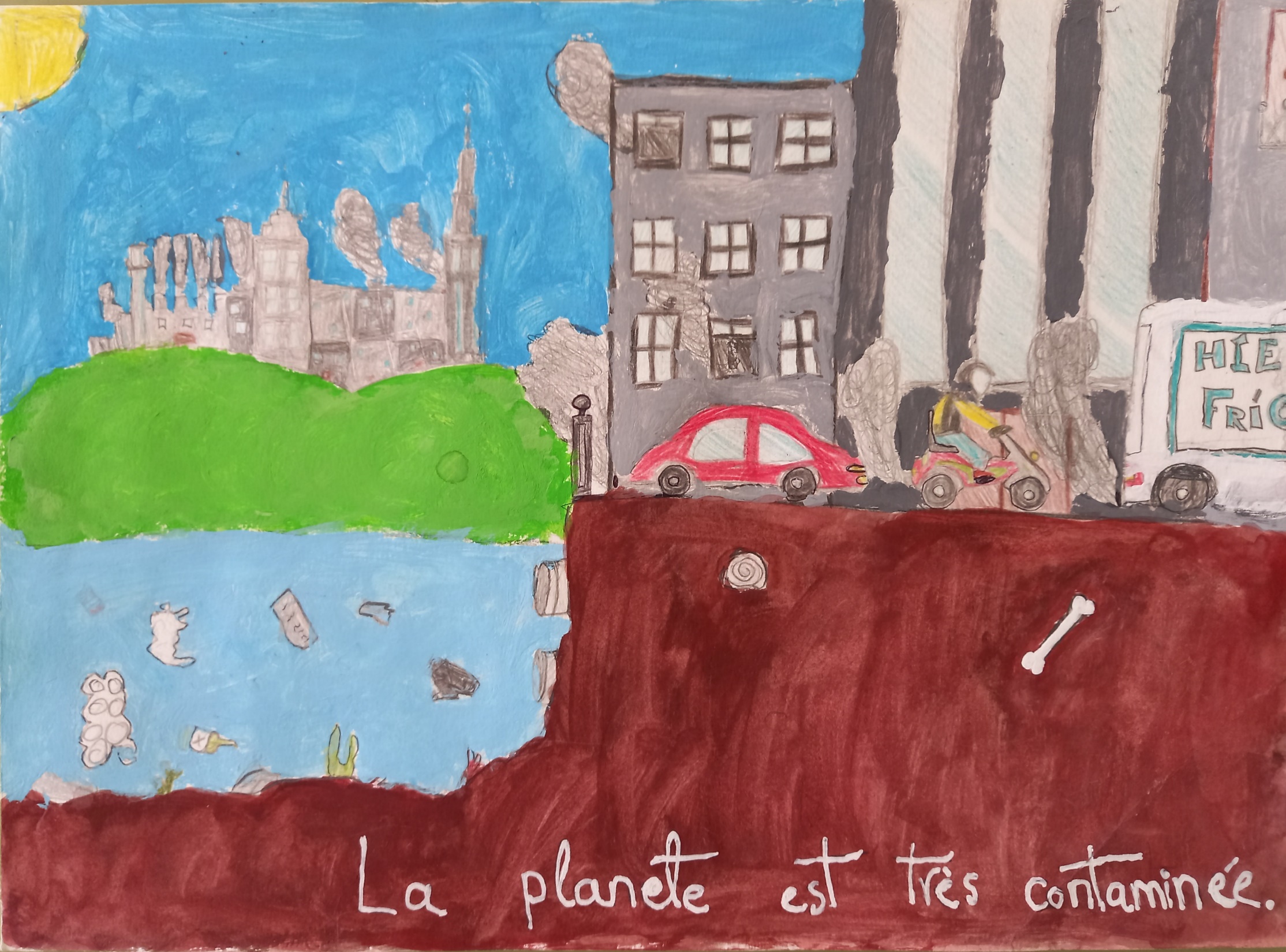 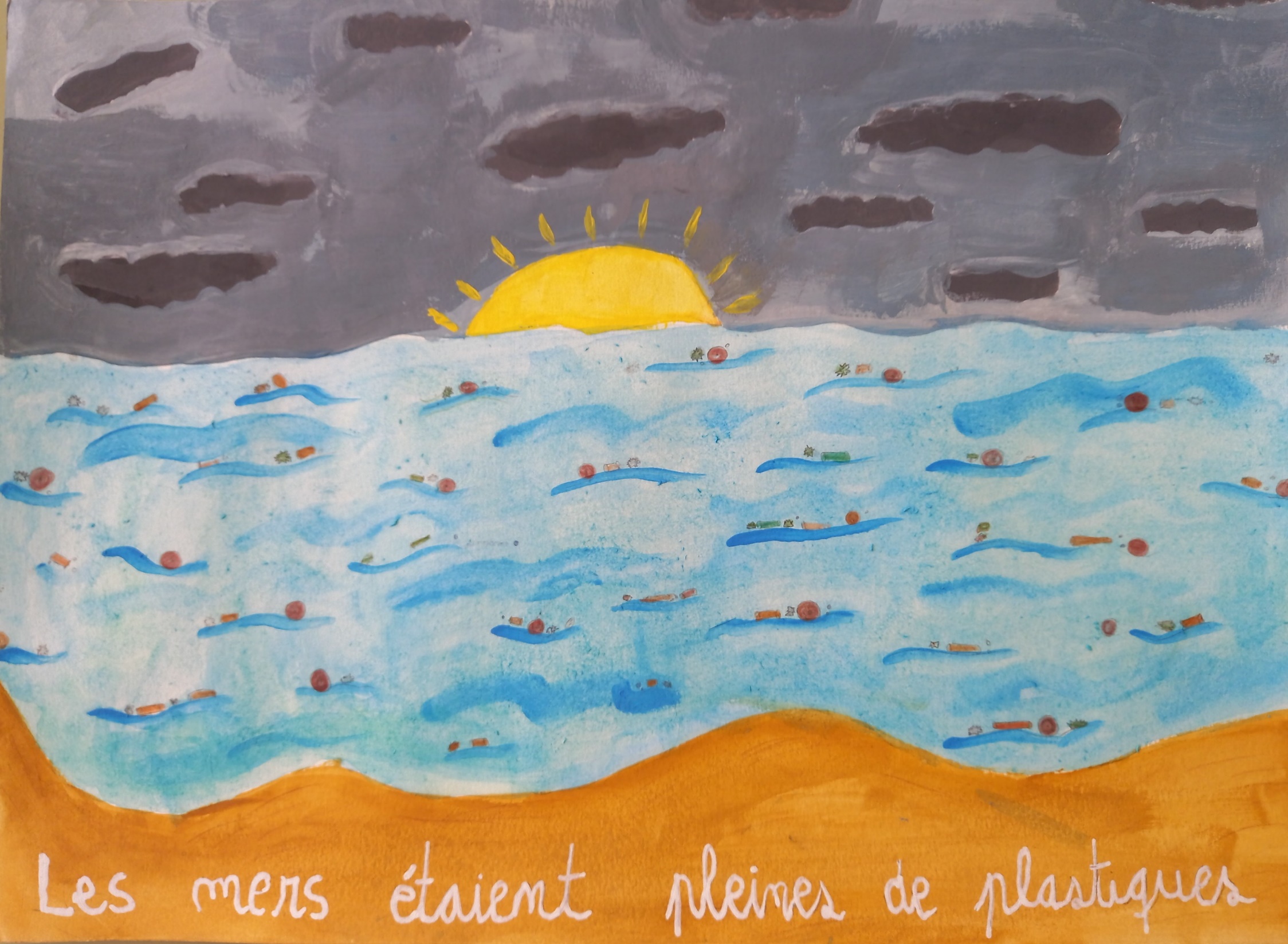 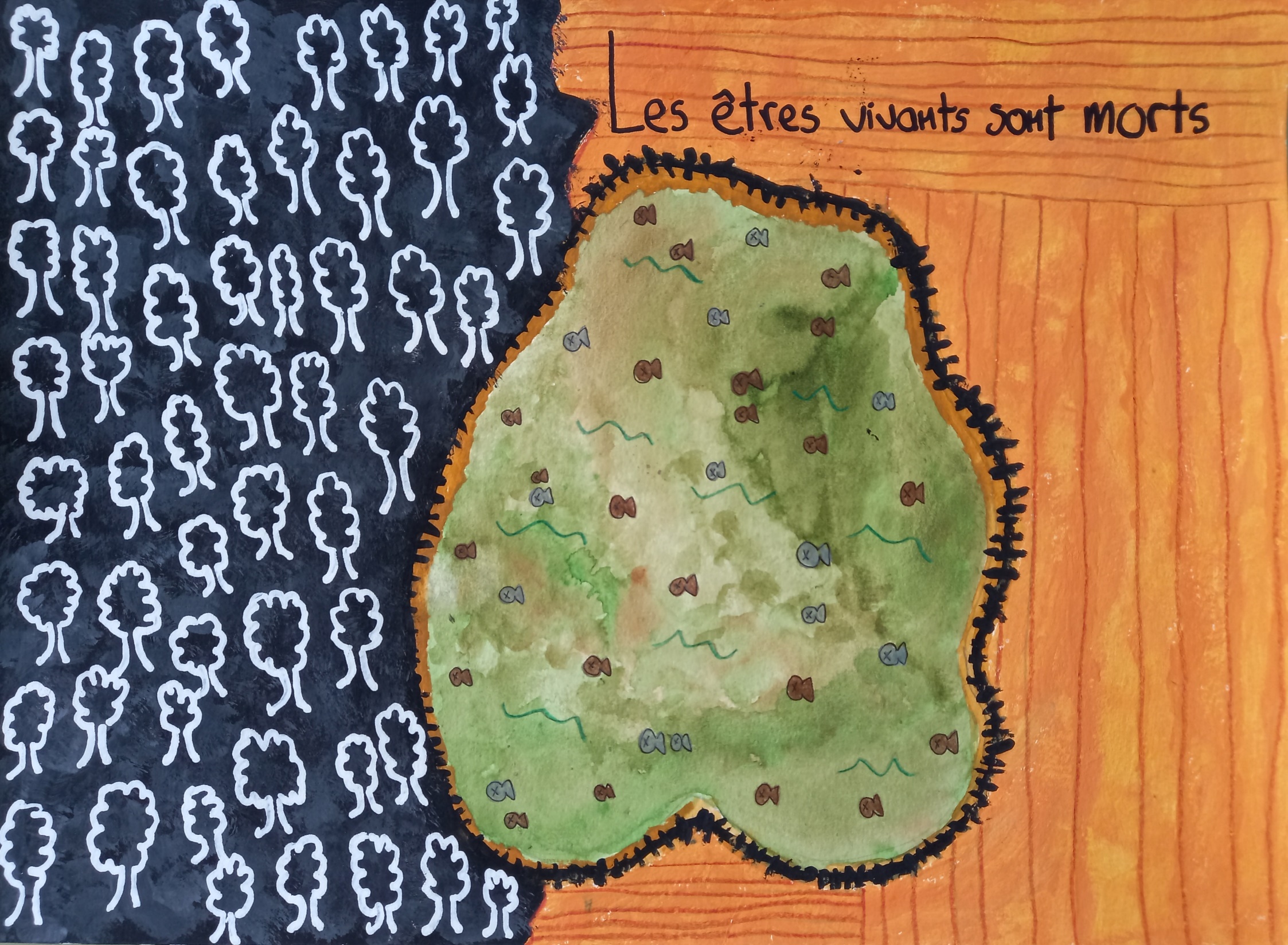 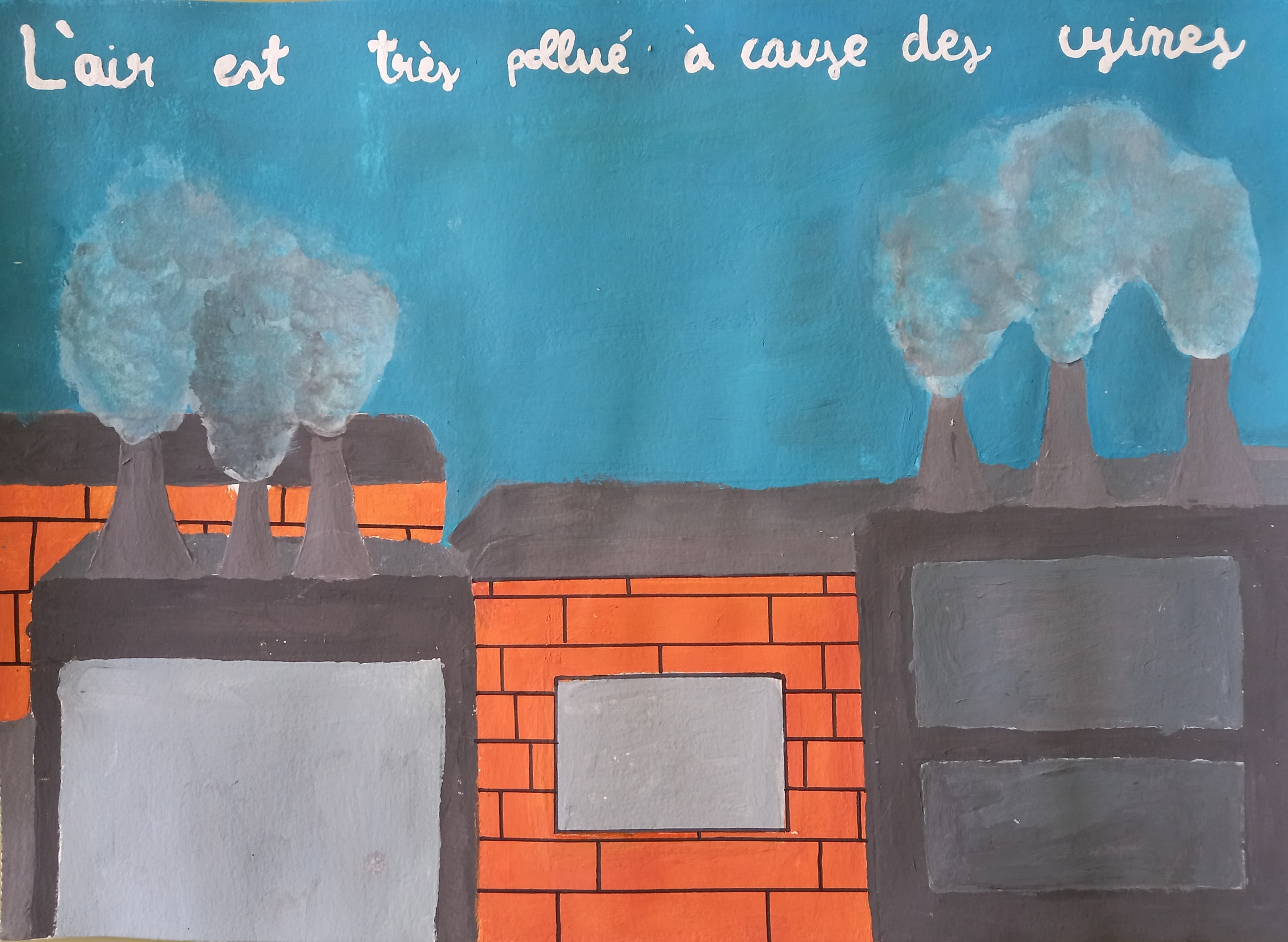 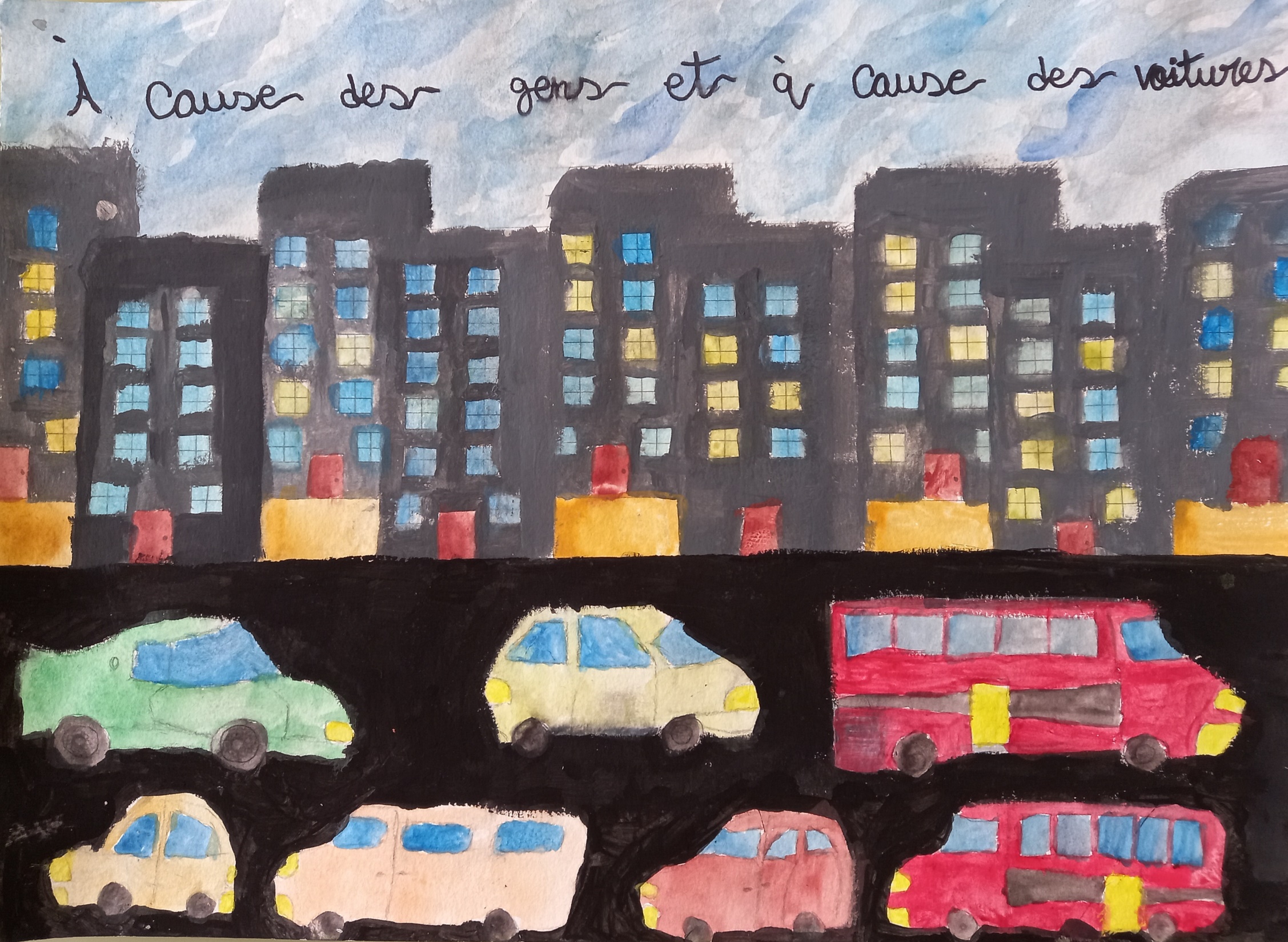 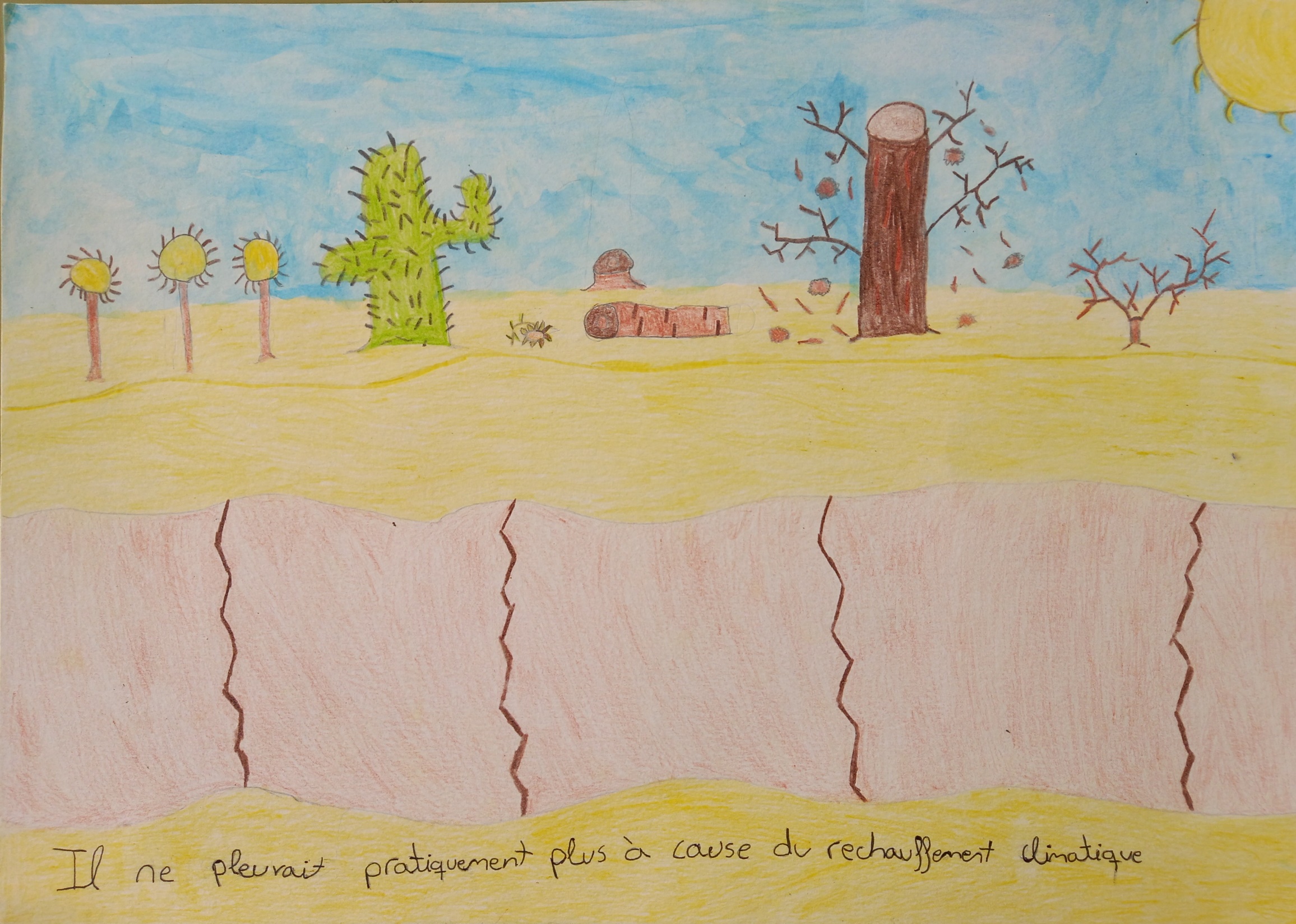 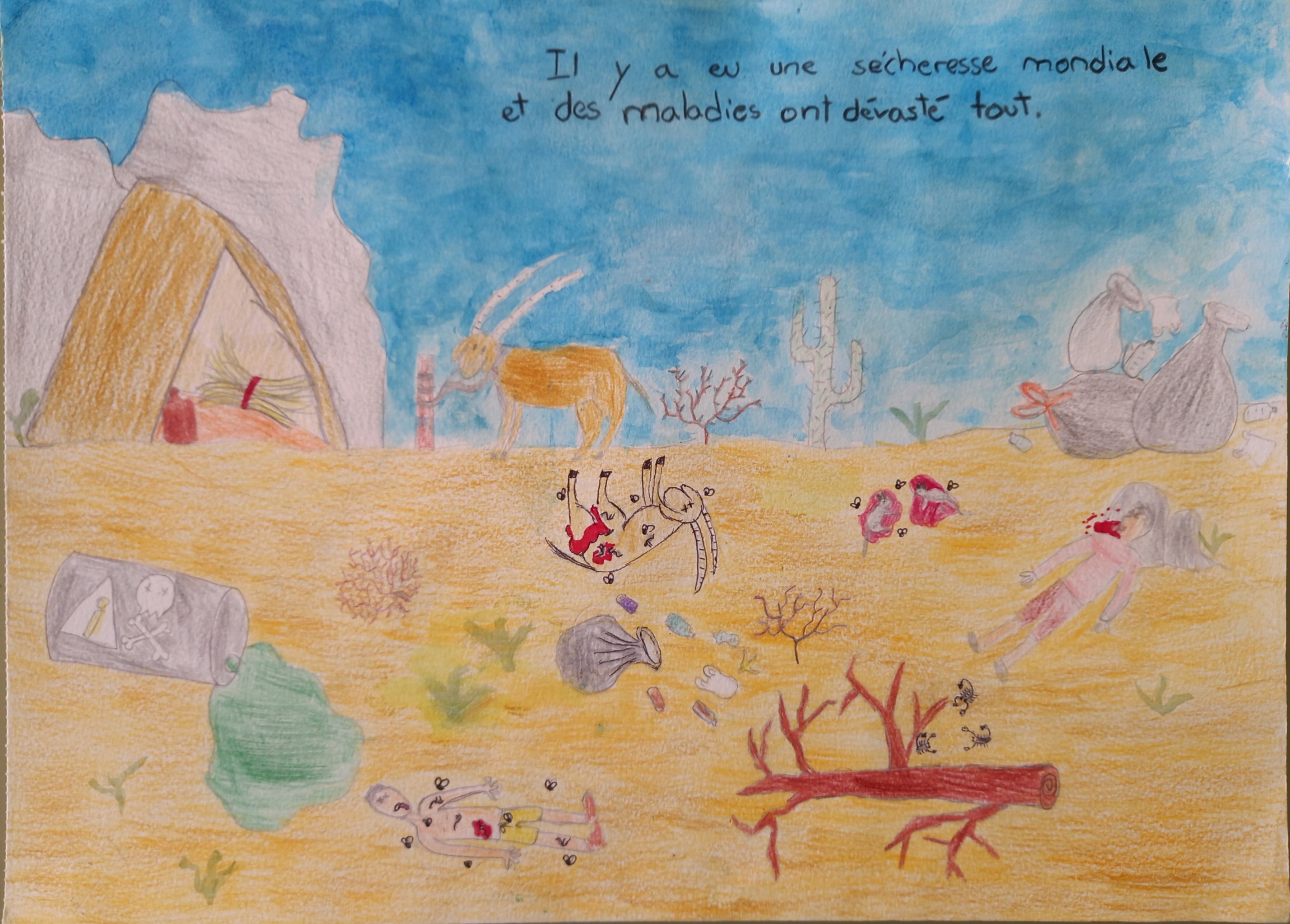 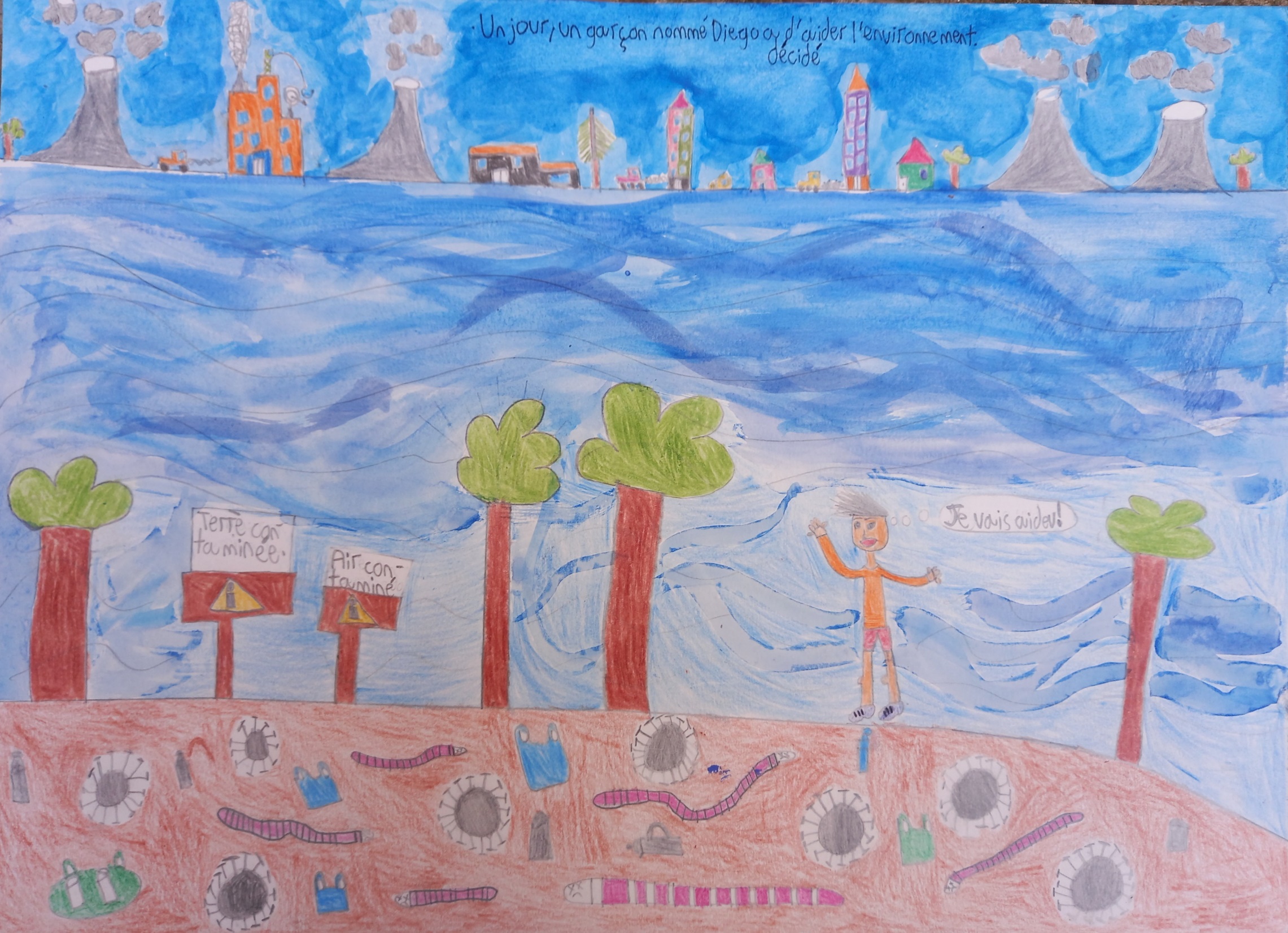 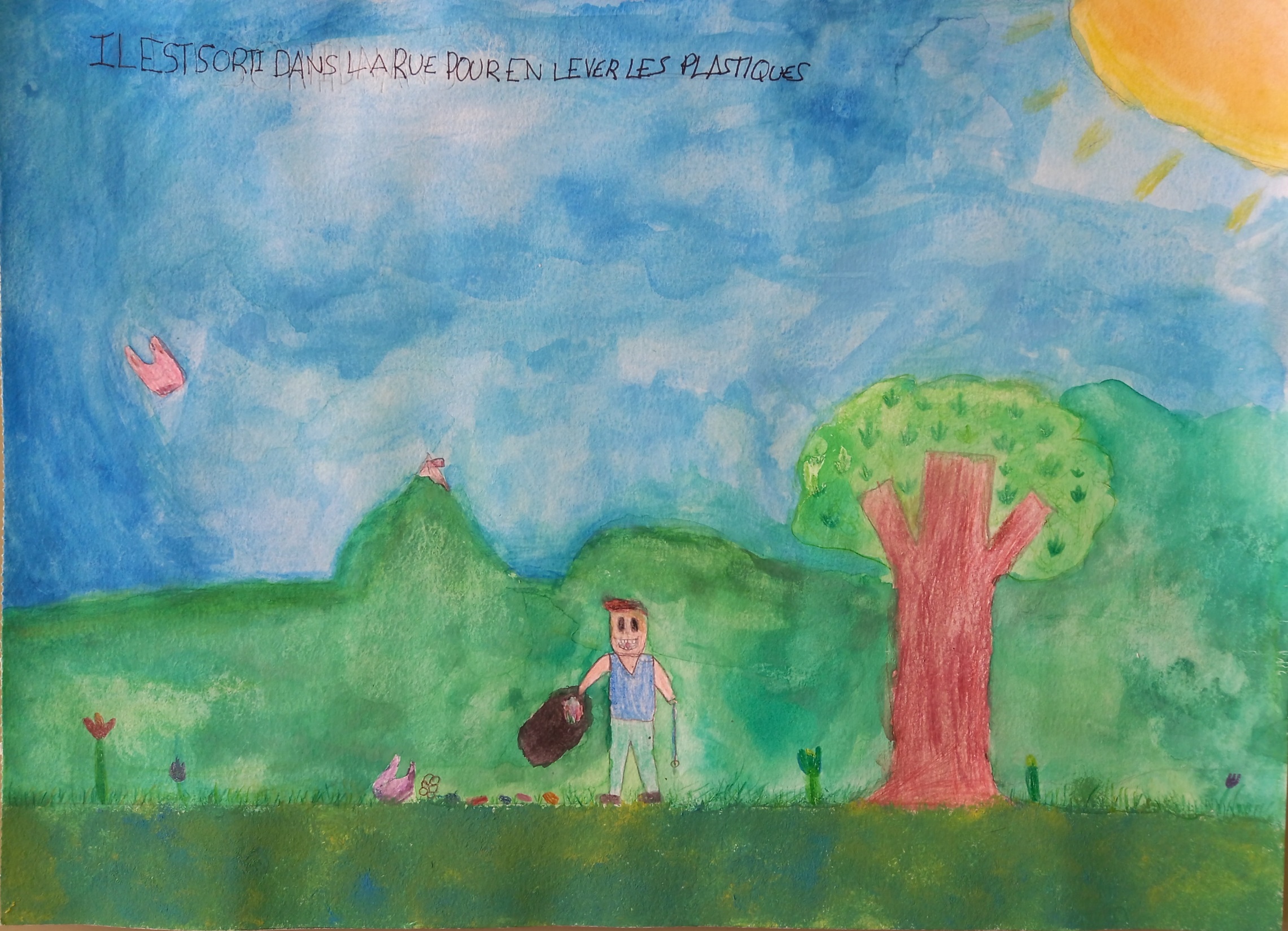 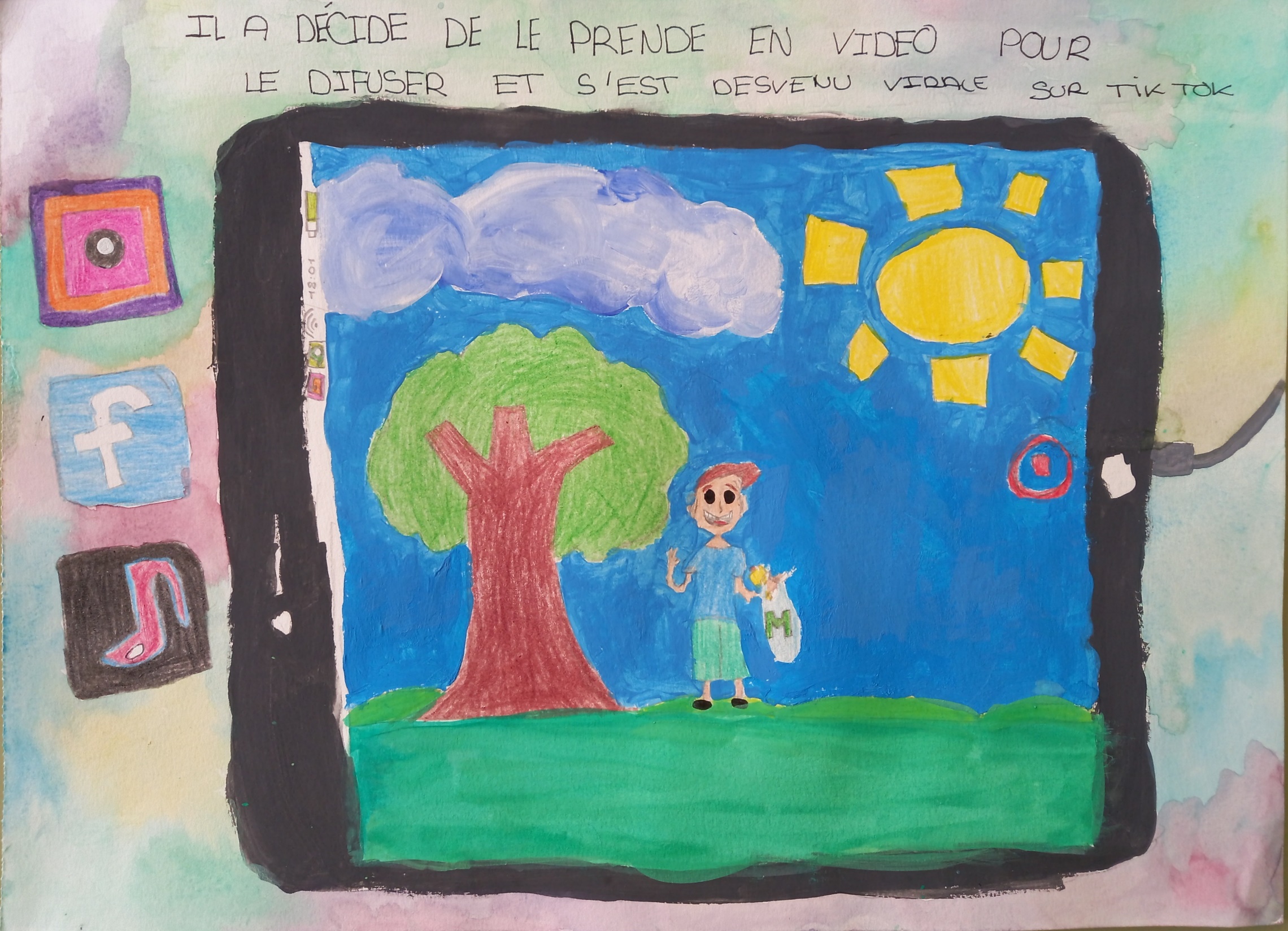 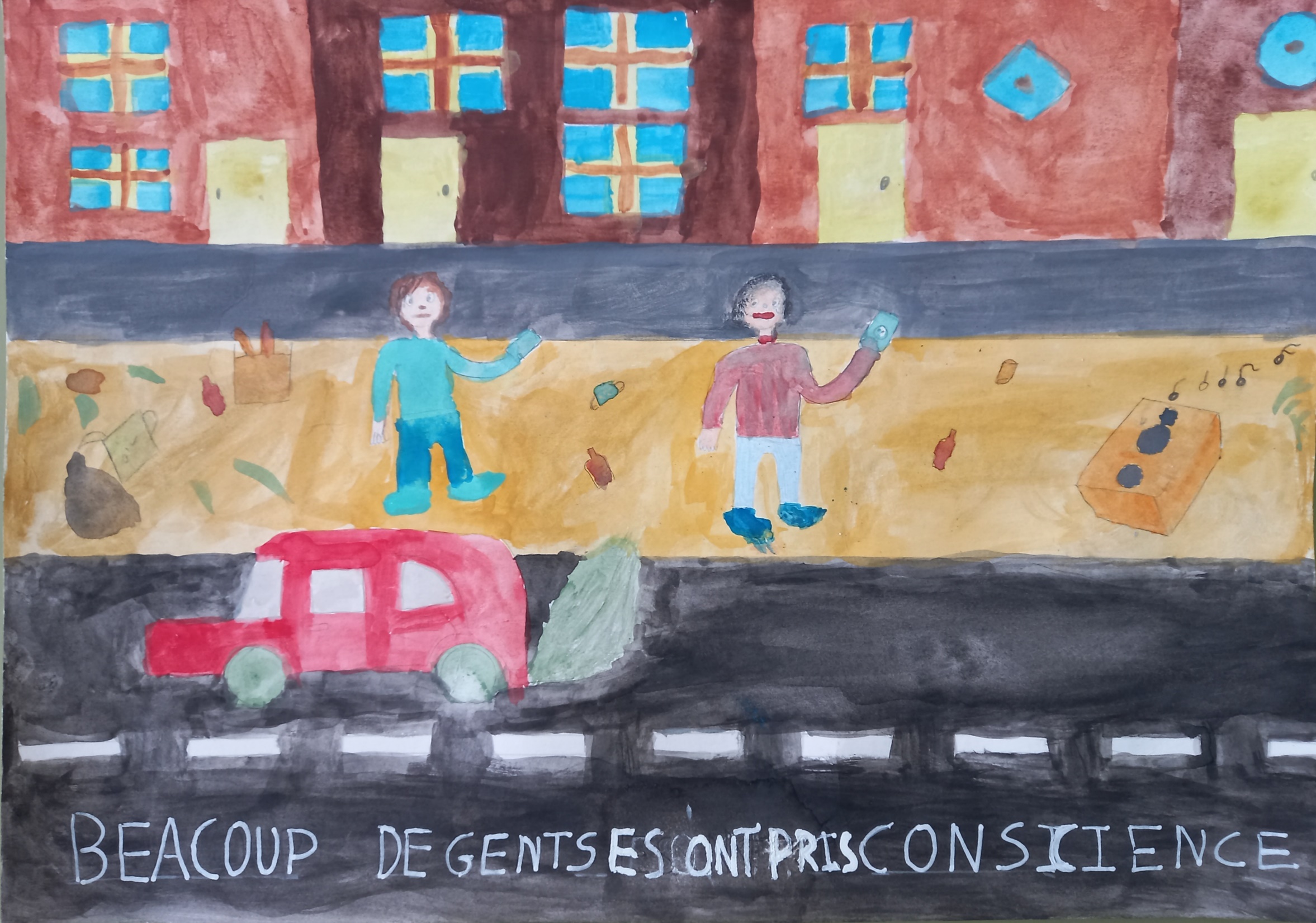 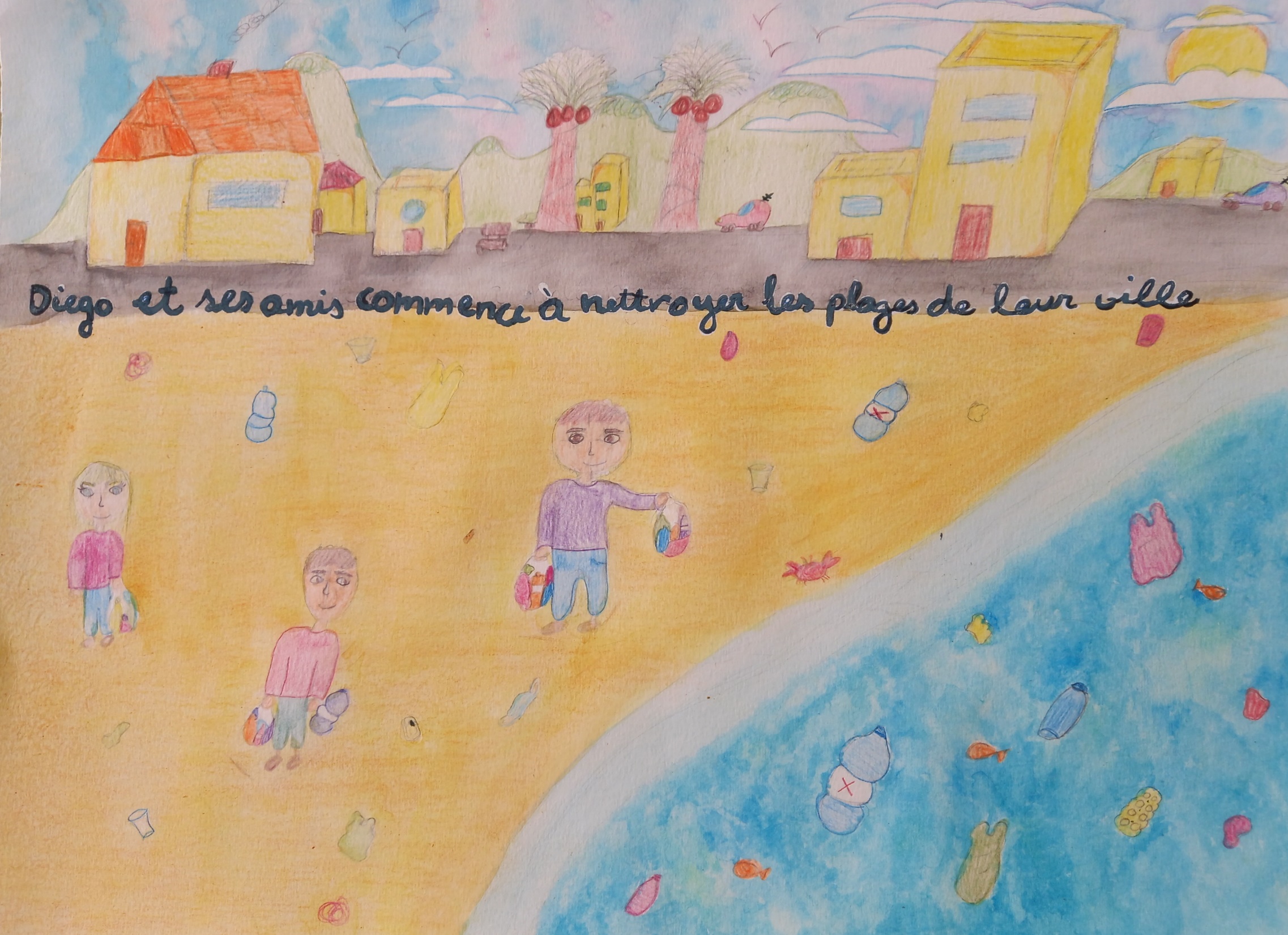 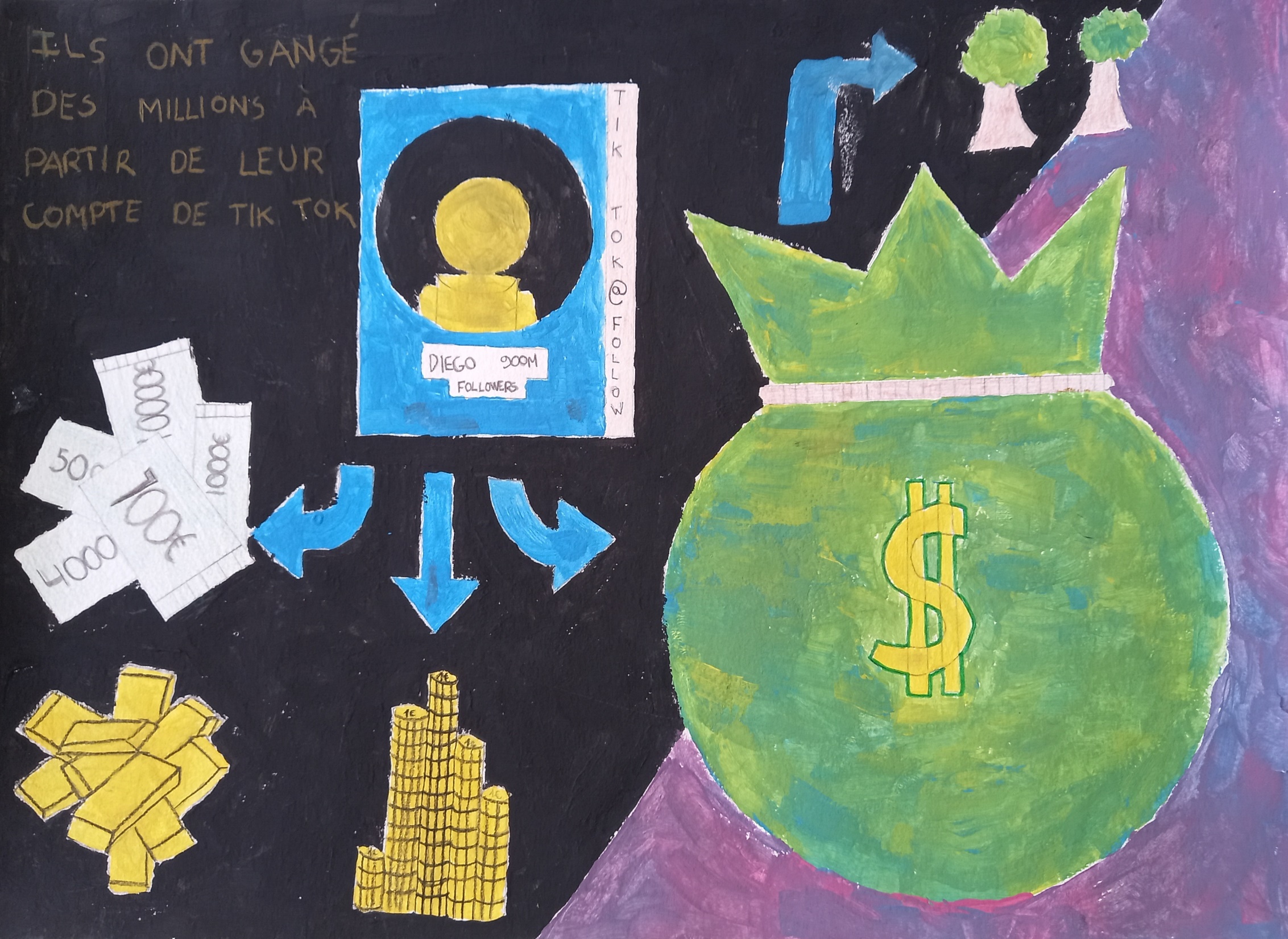 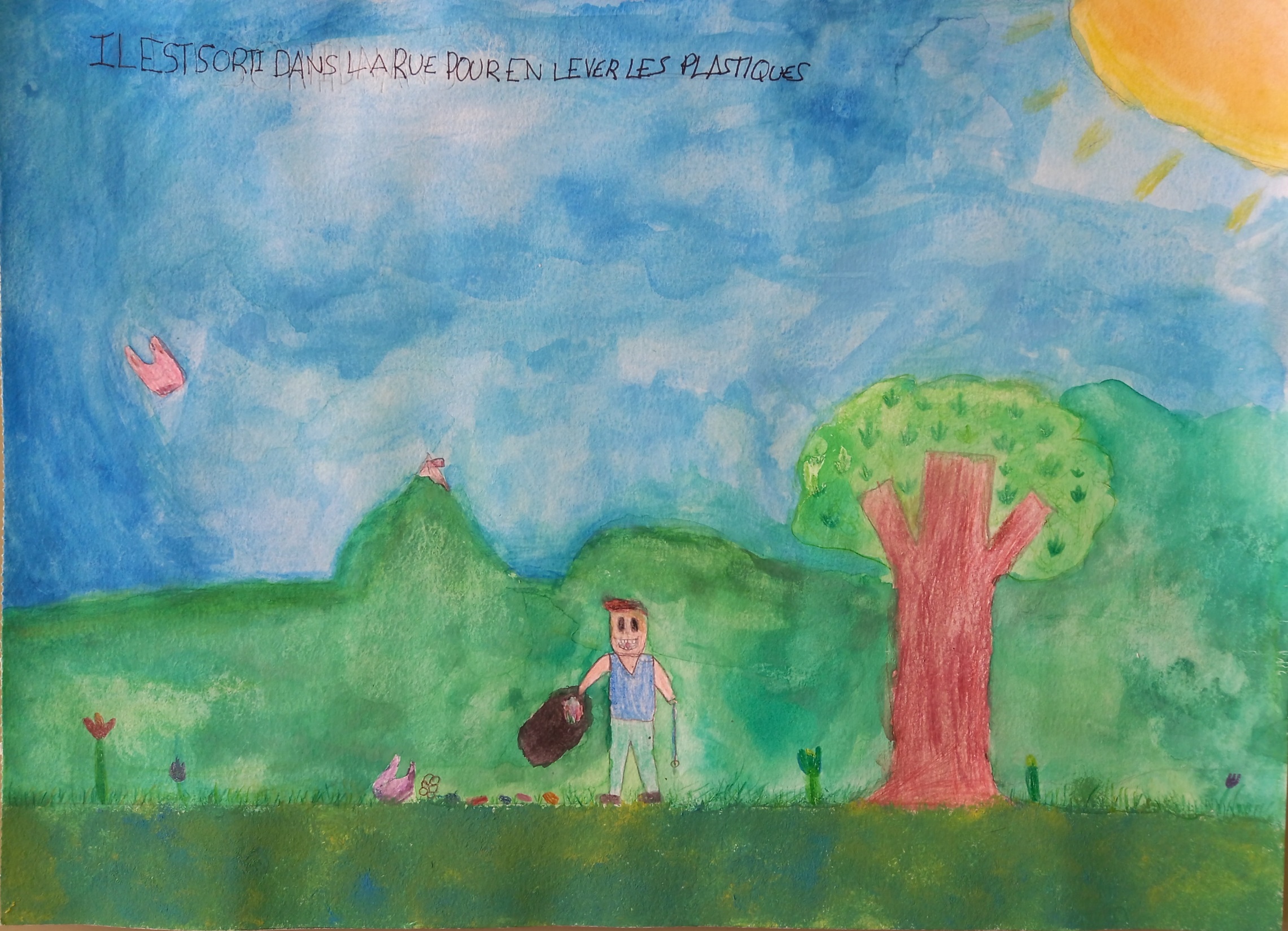 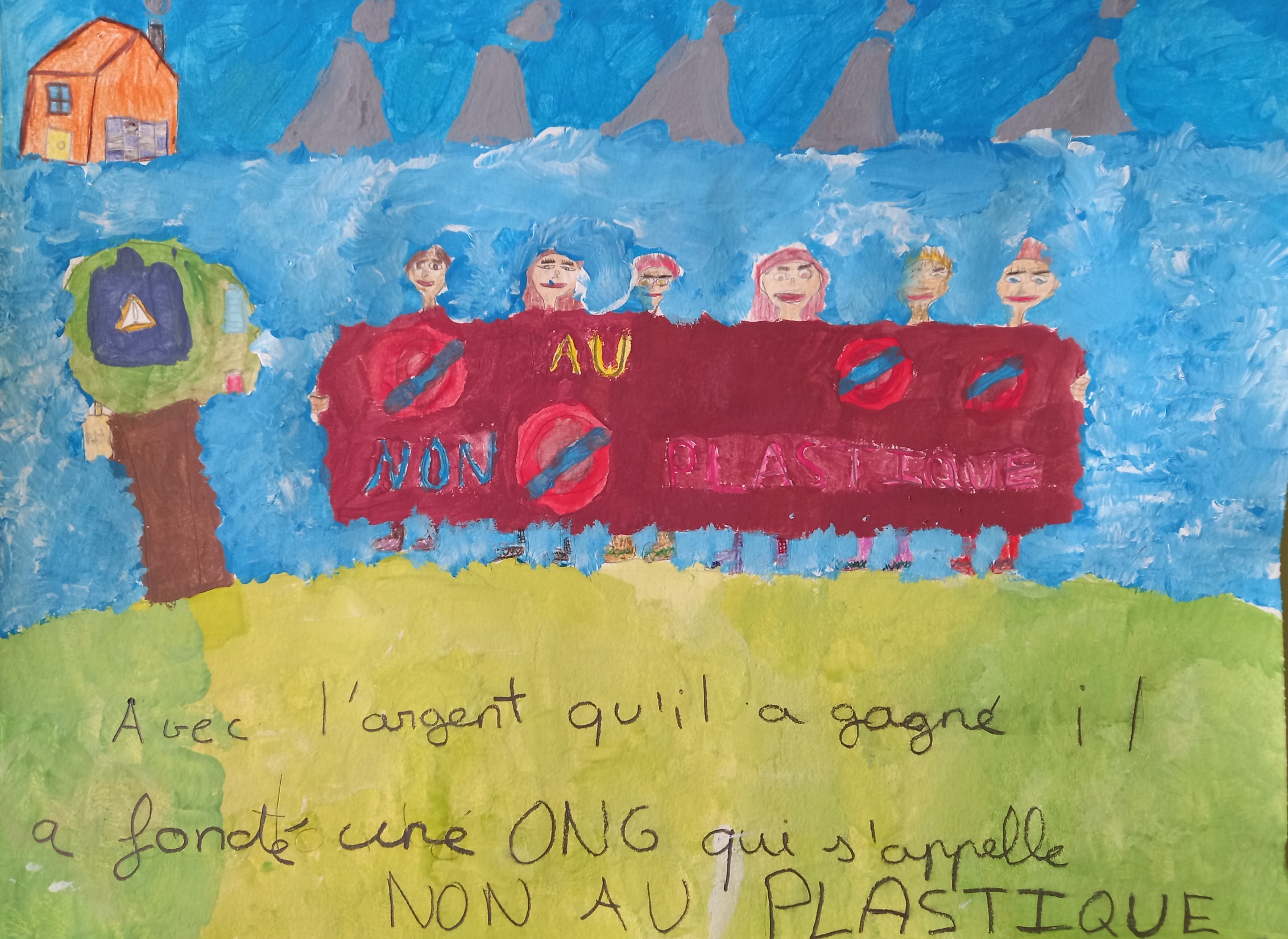 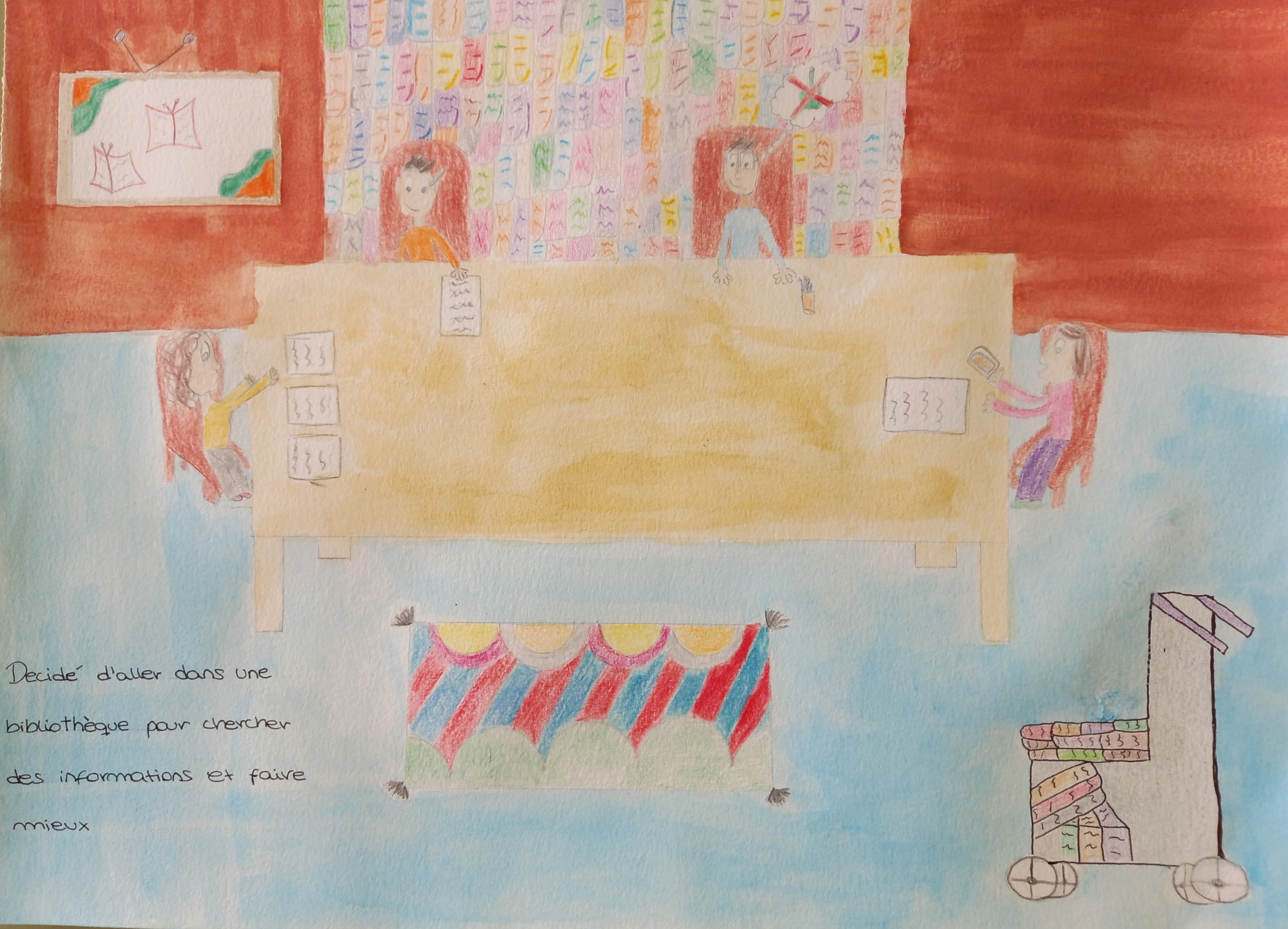 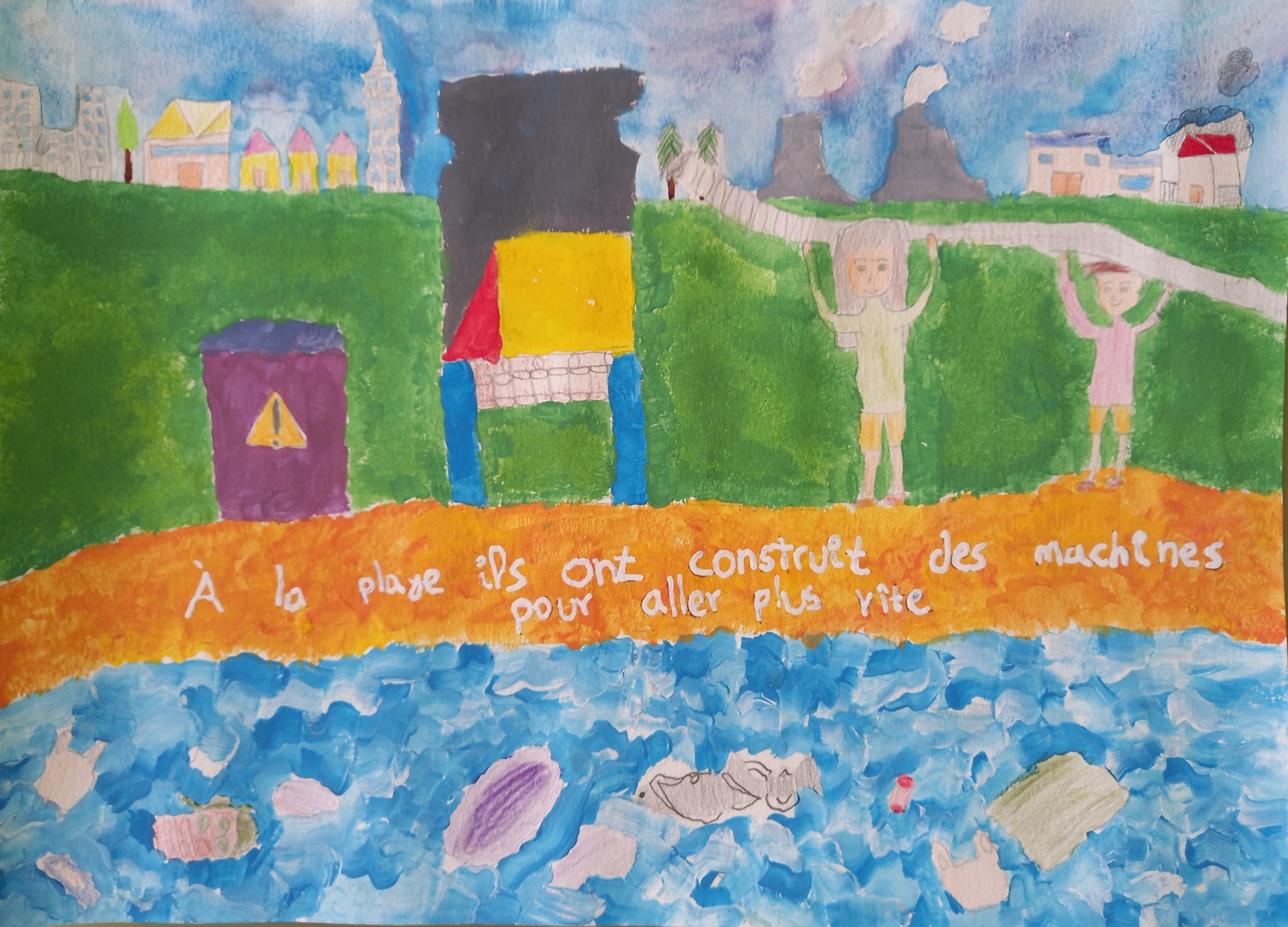 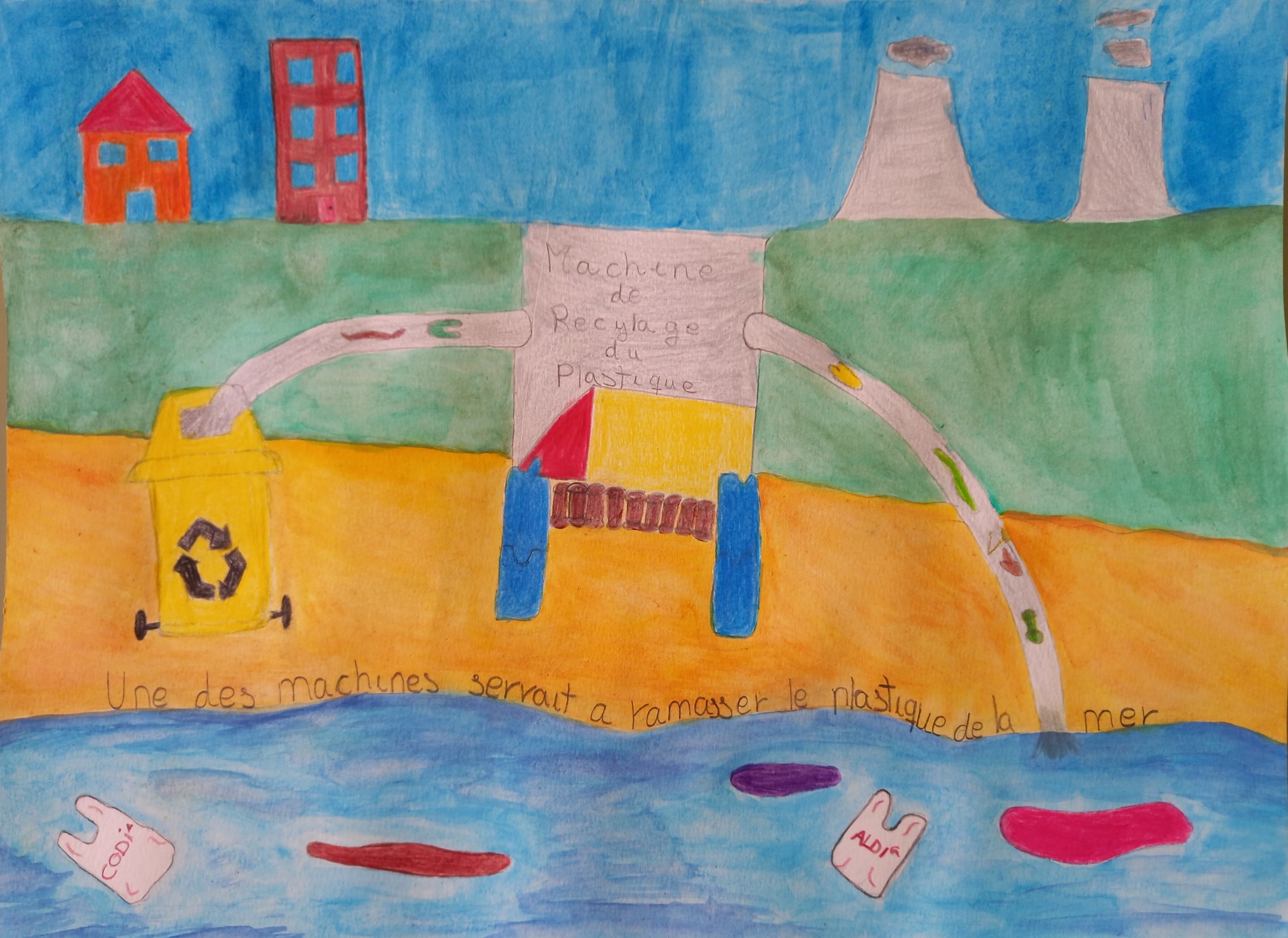 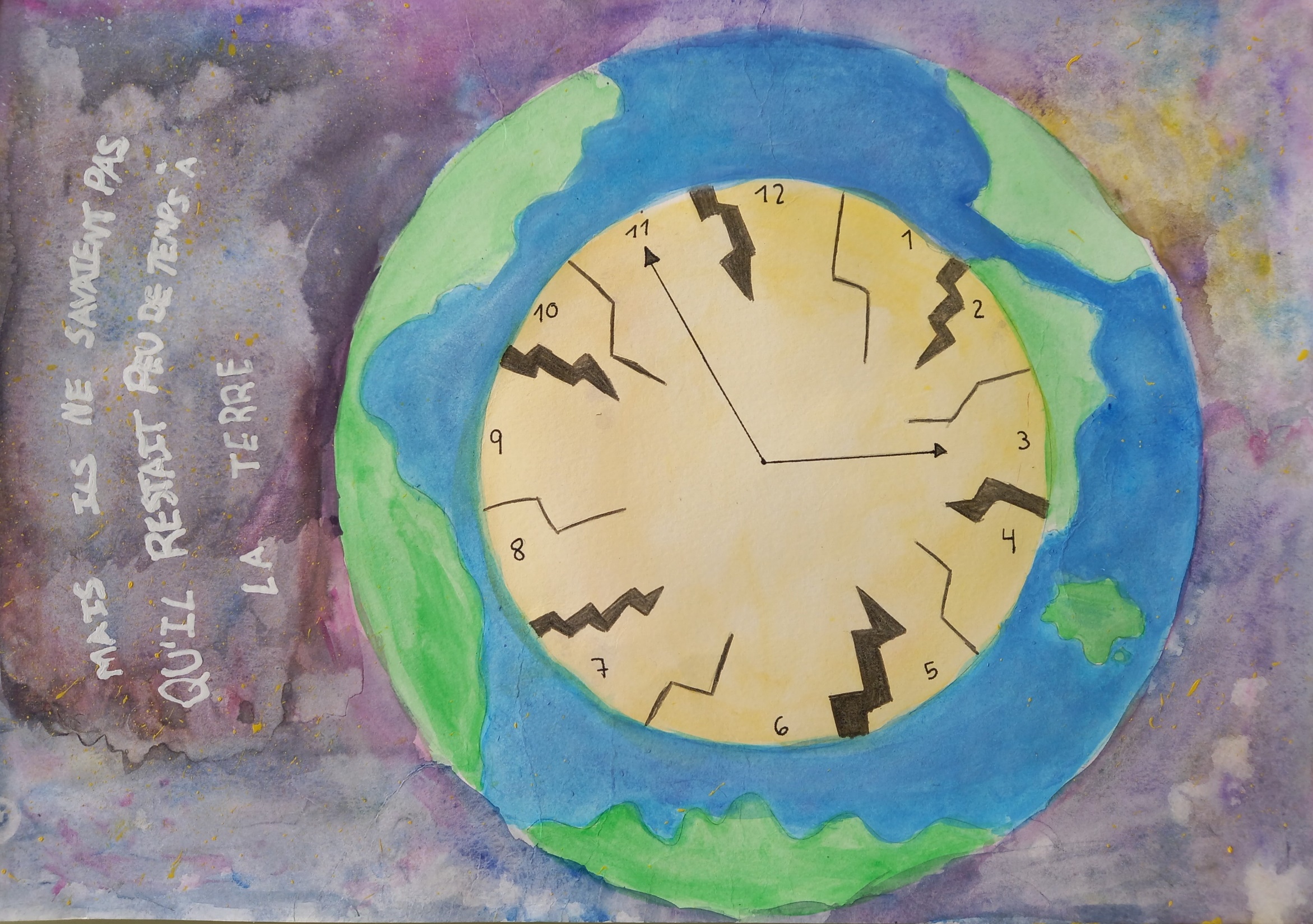 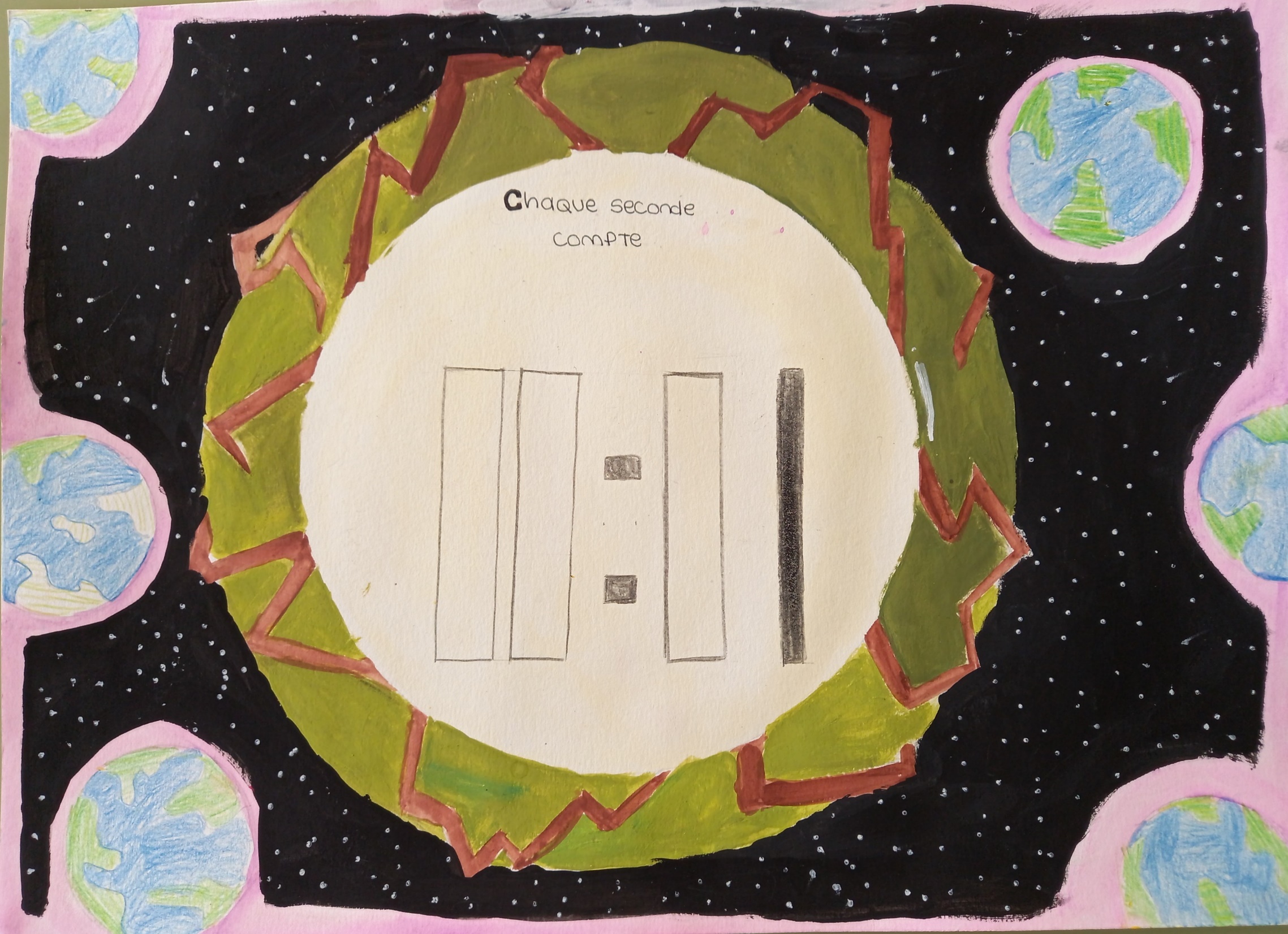 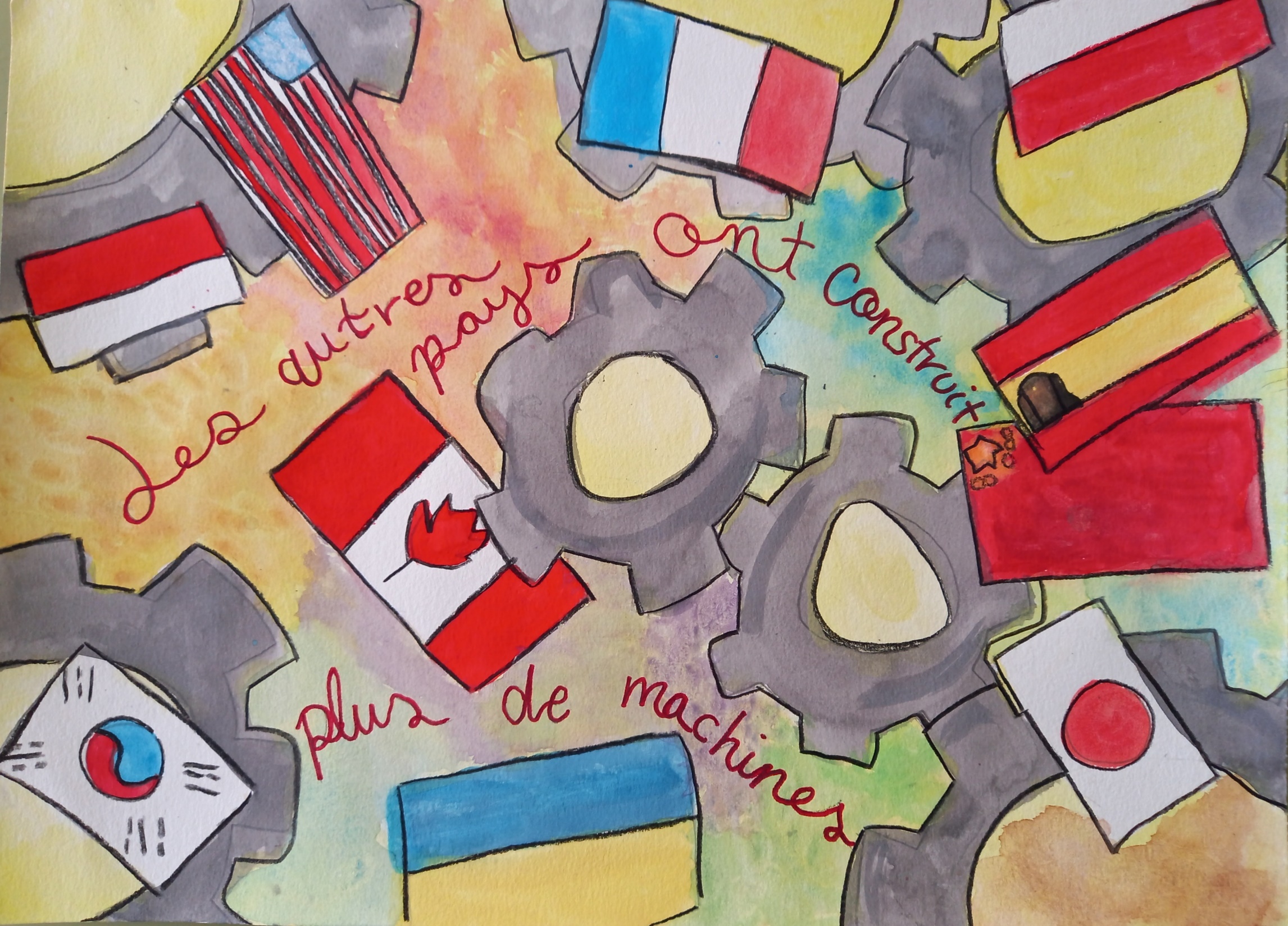 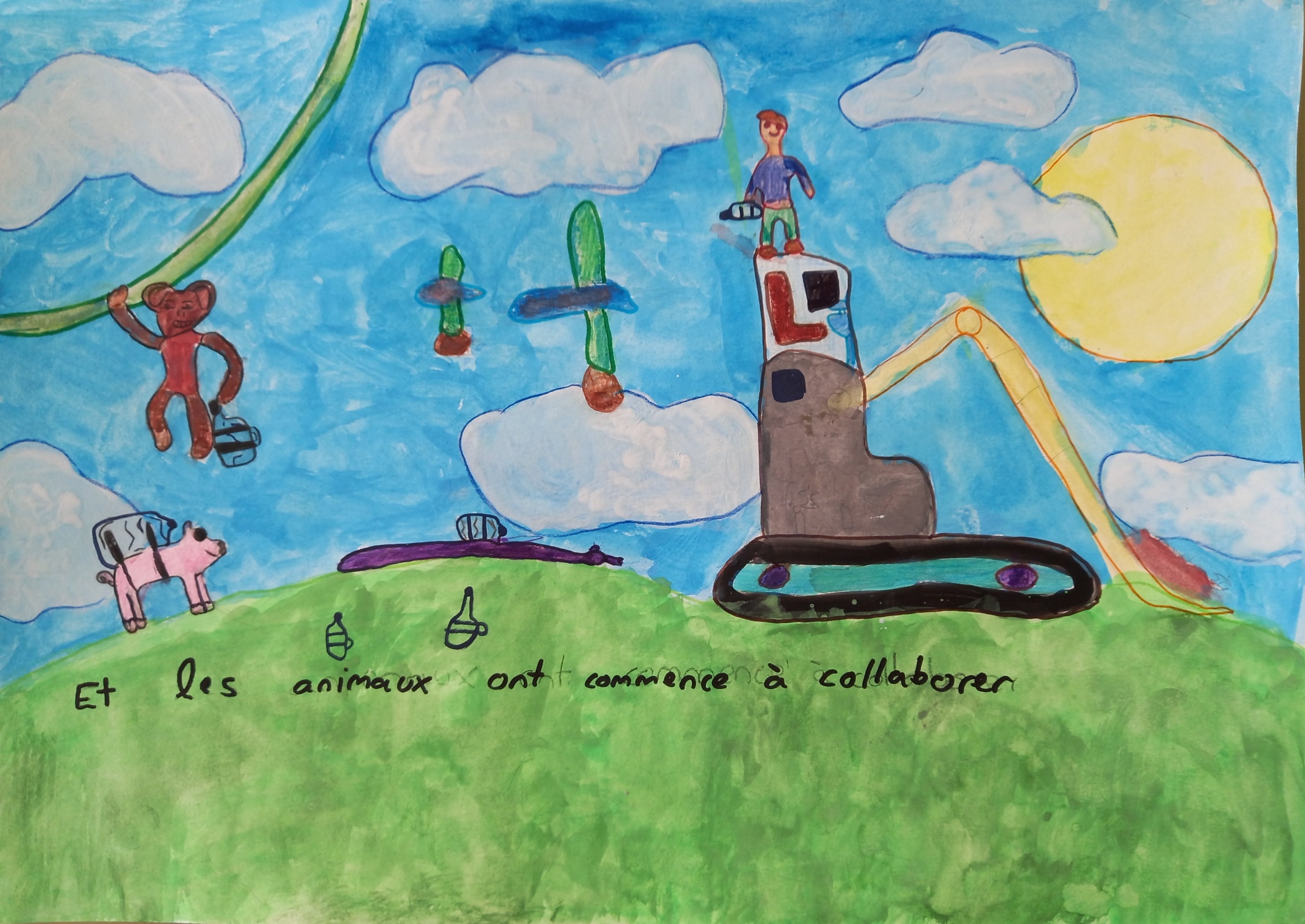 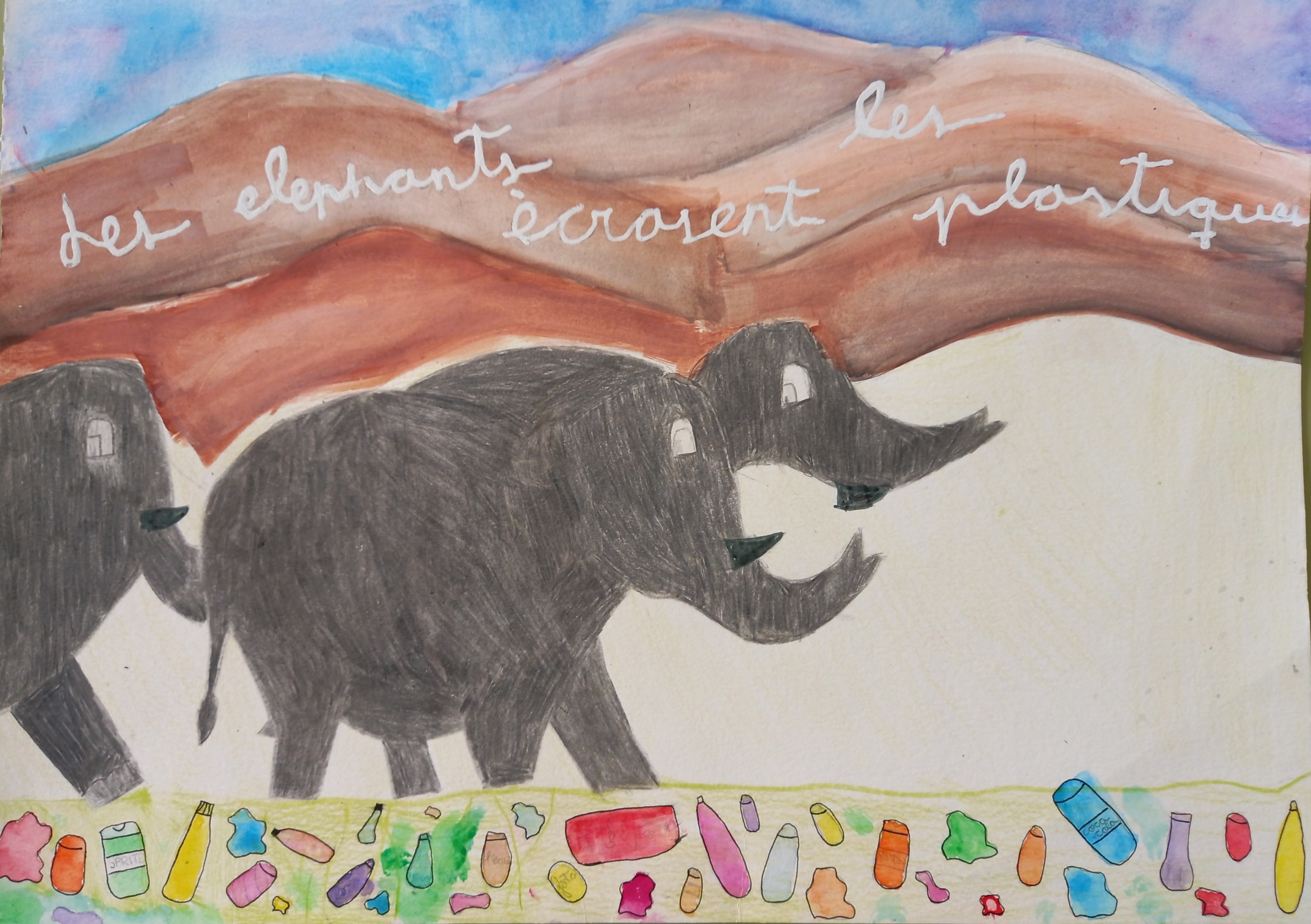 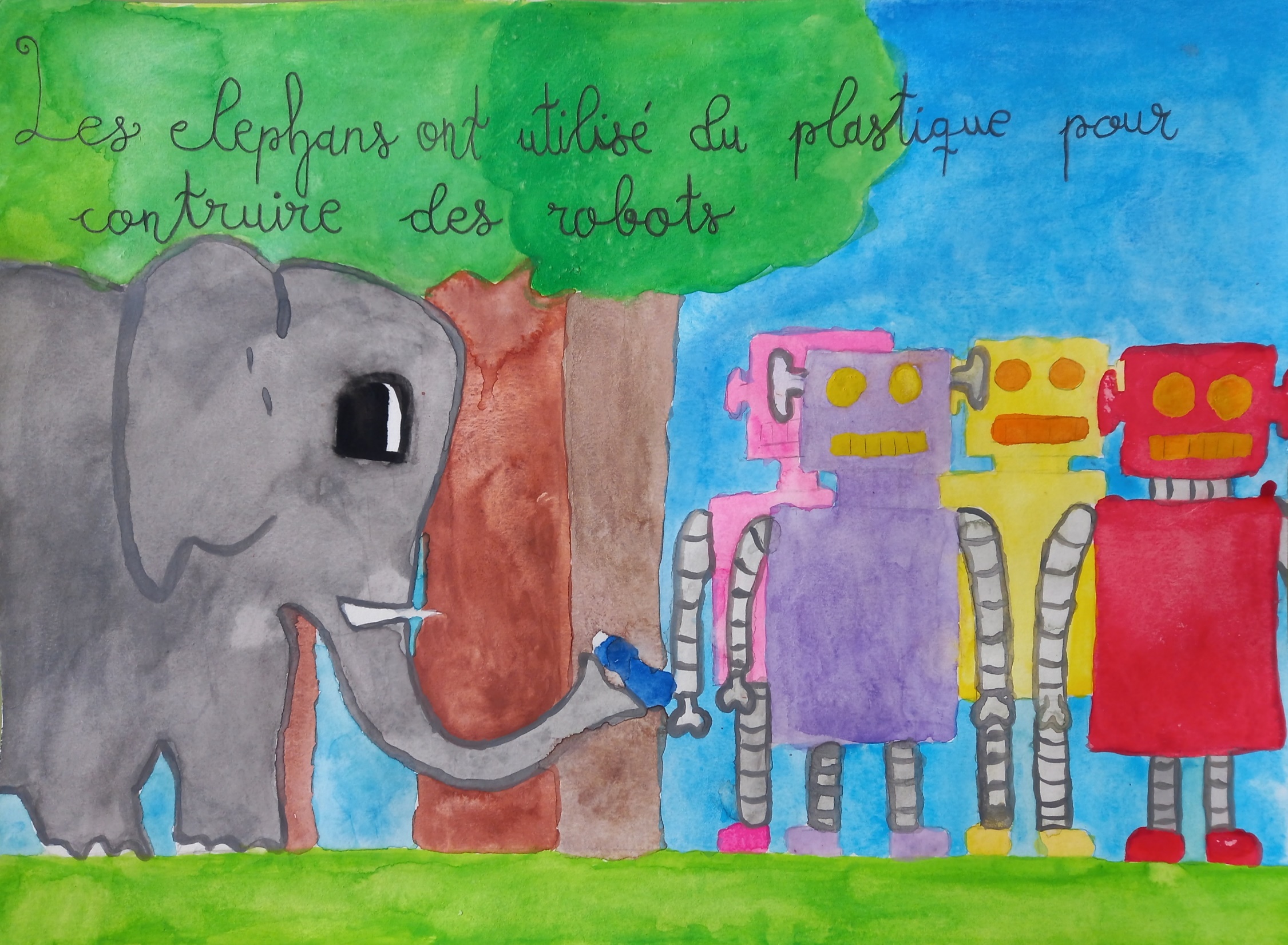 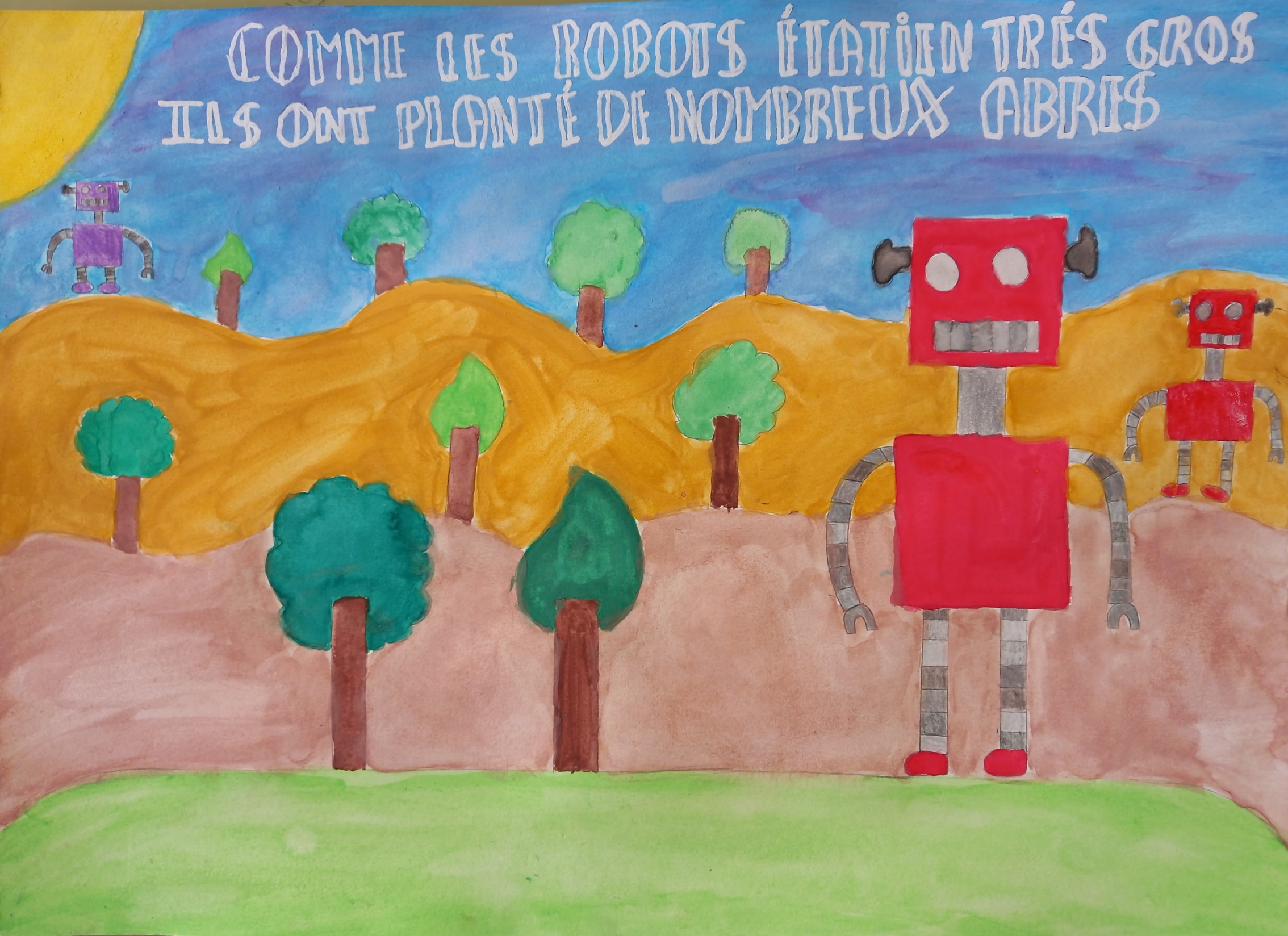 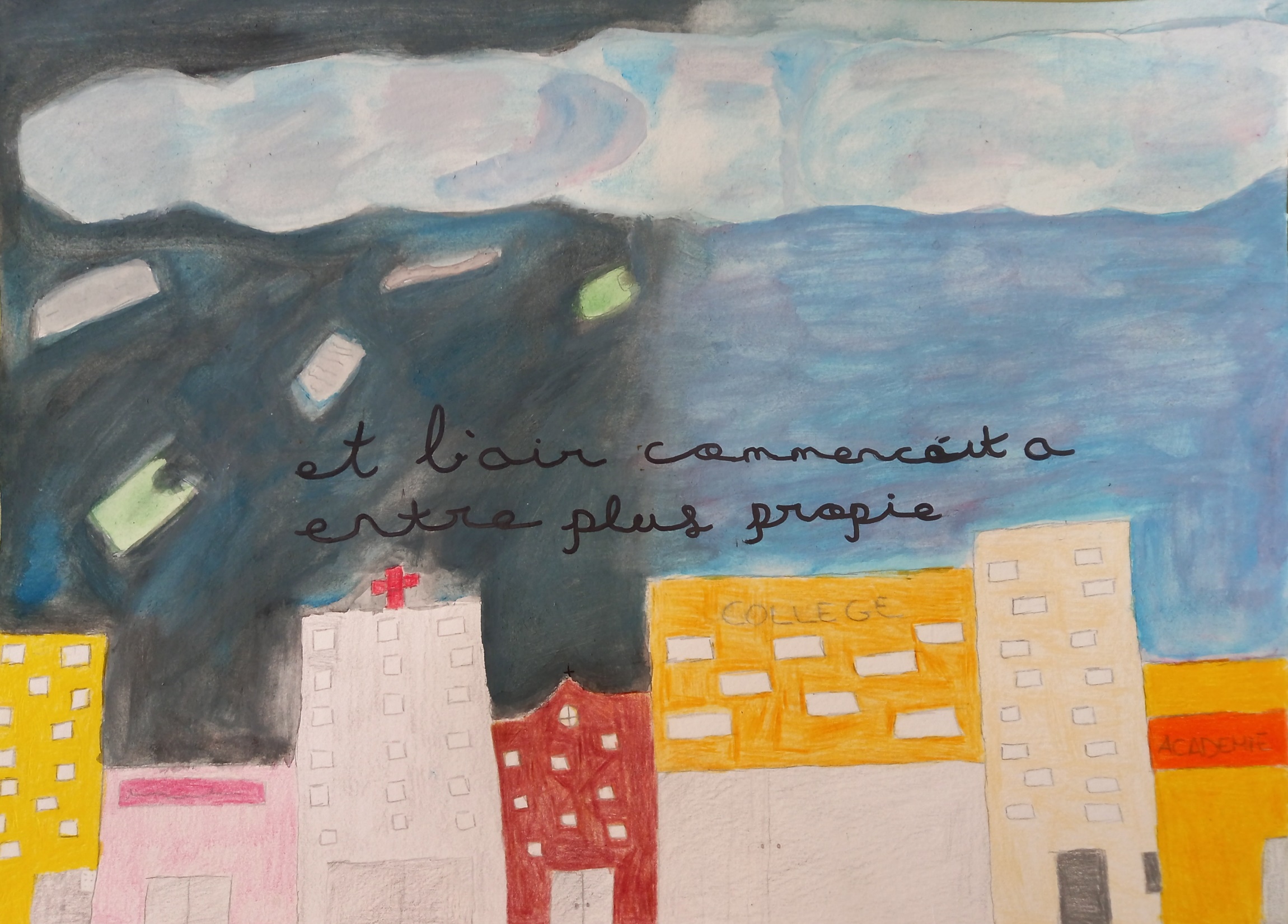 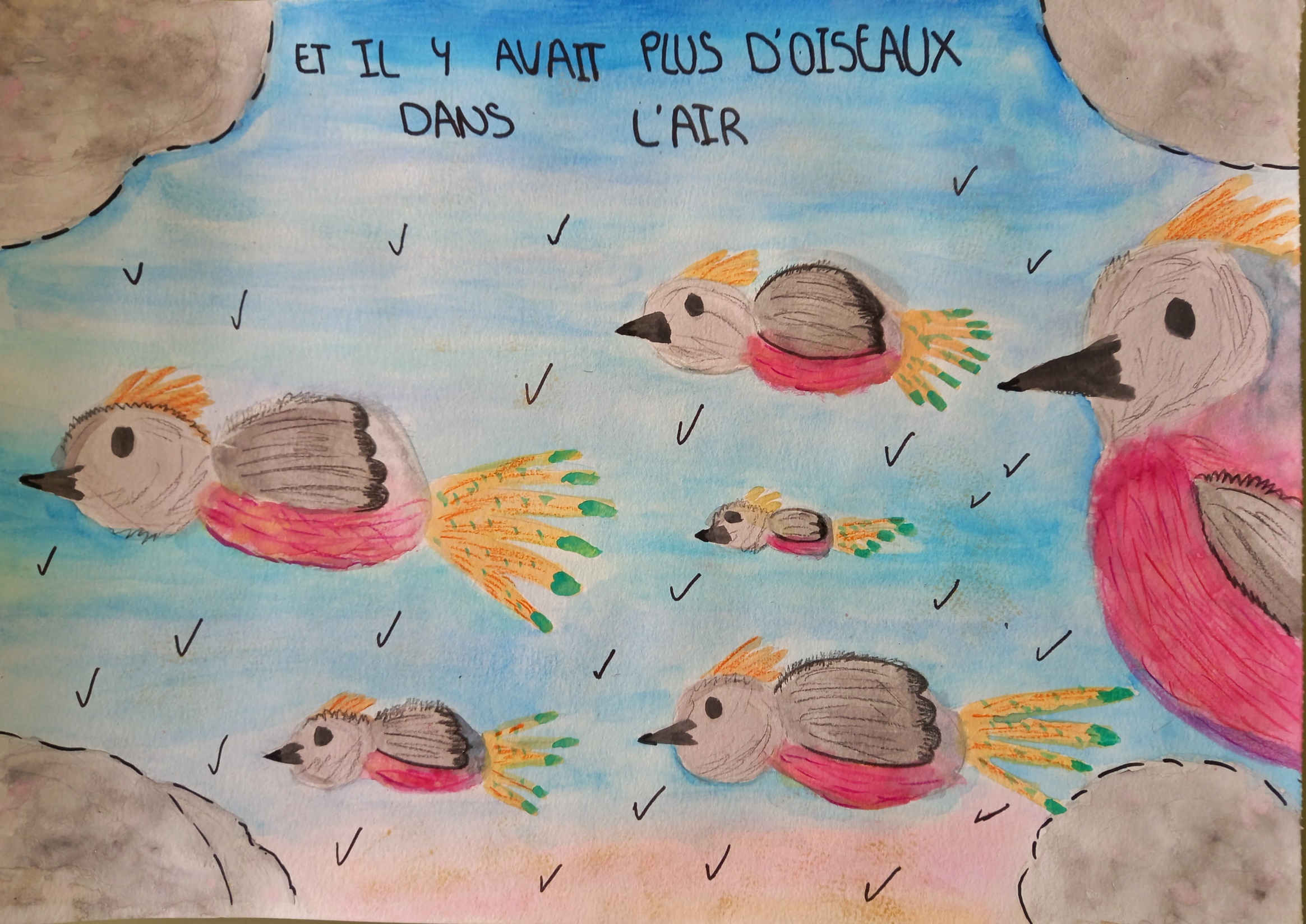 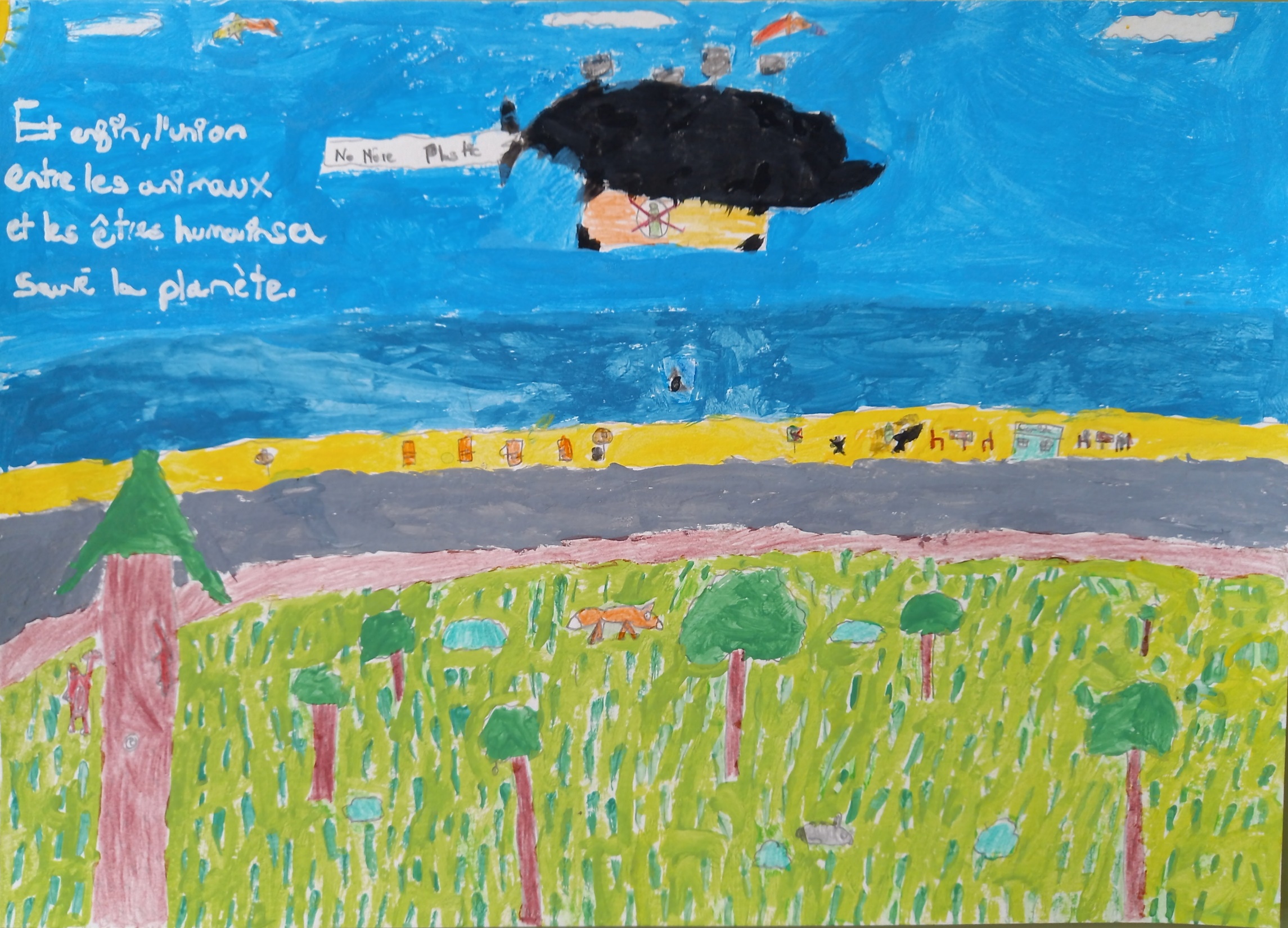